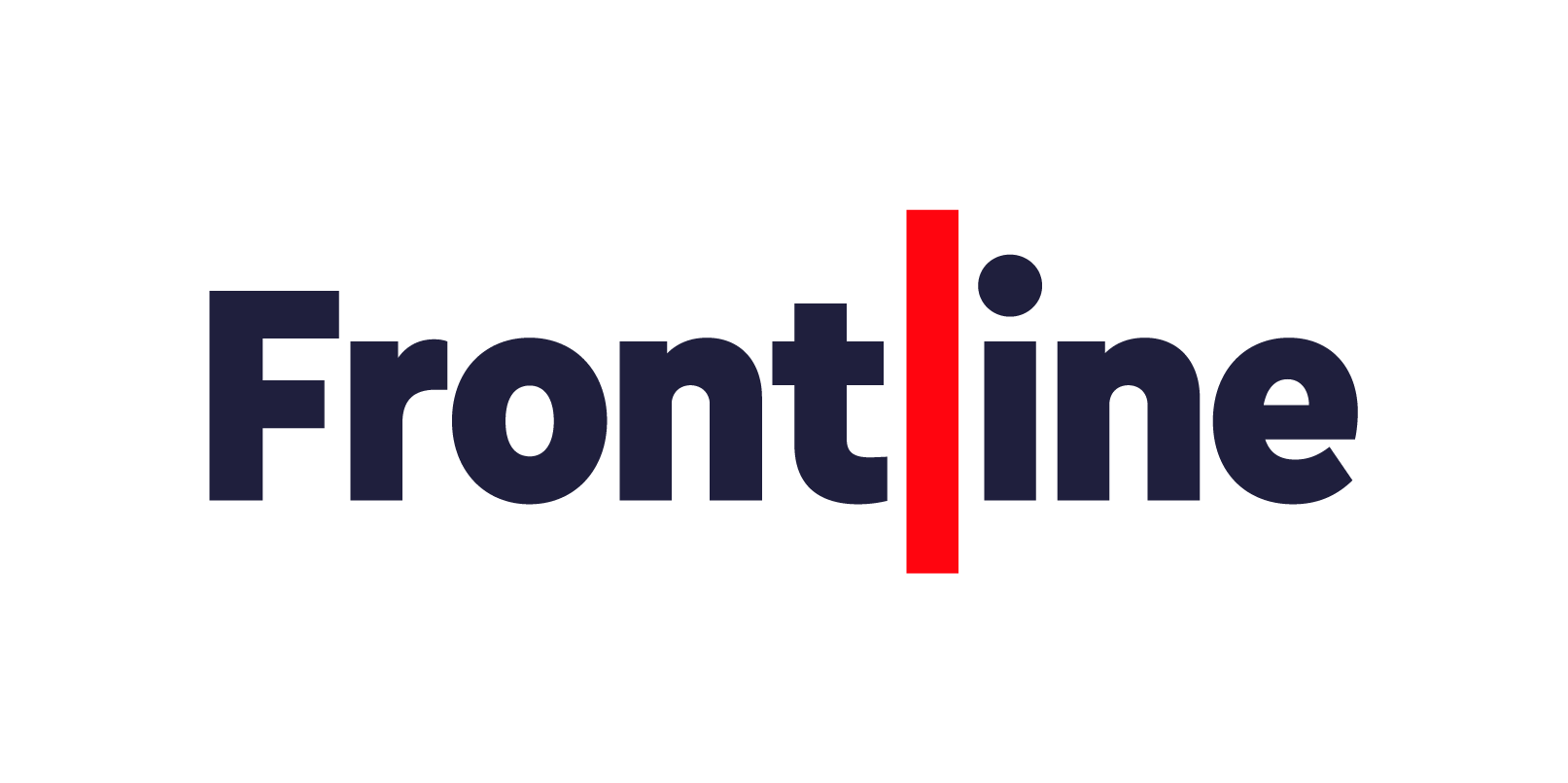 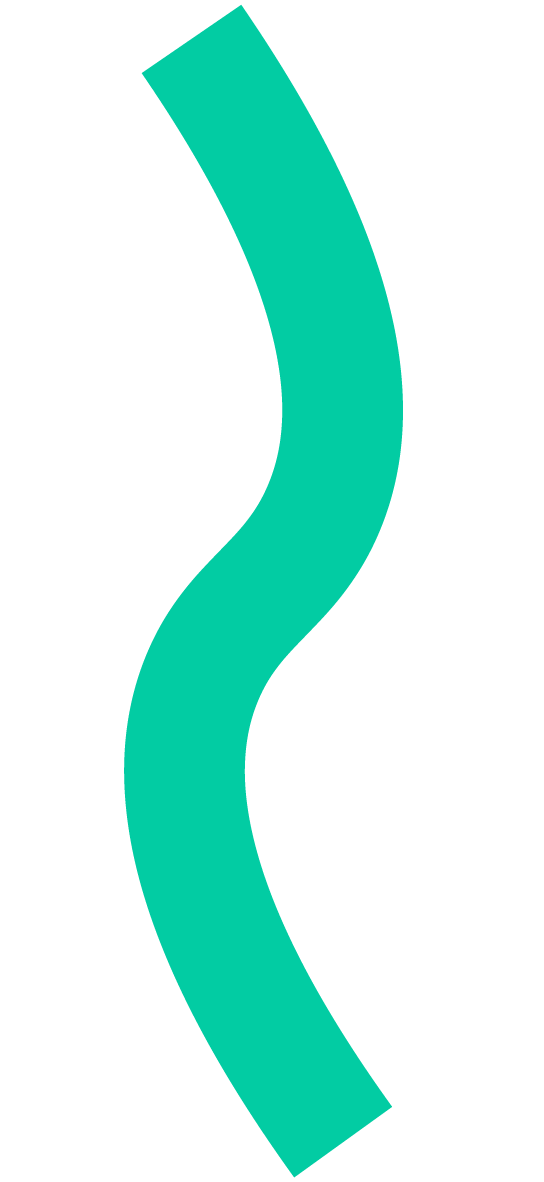 Pathway 3Line ManagerBriefing
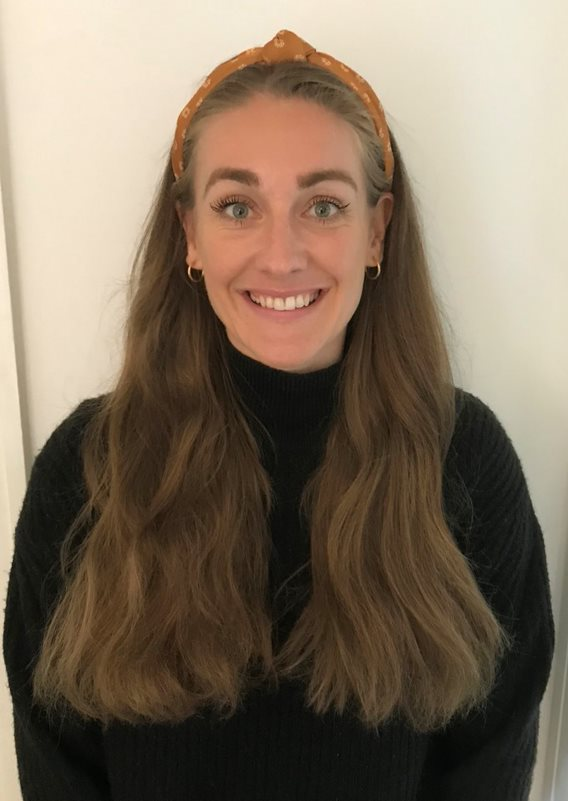 Sophie Price
Programme Manager
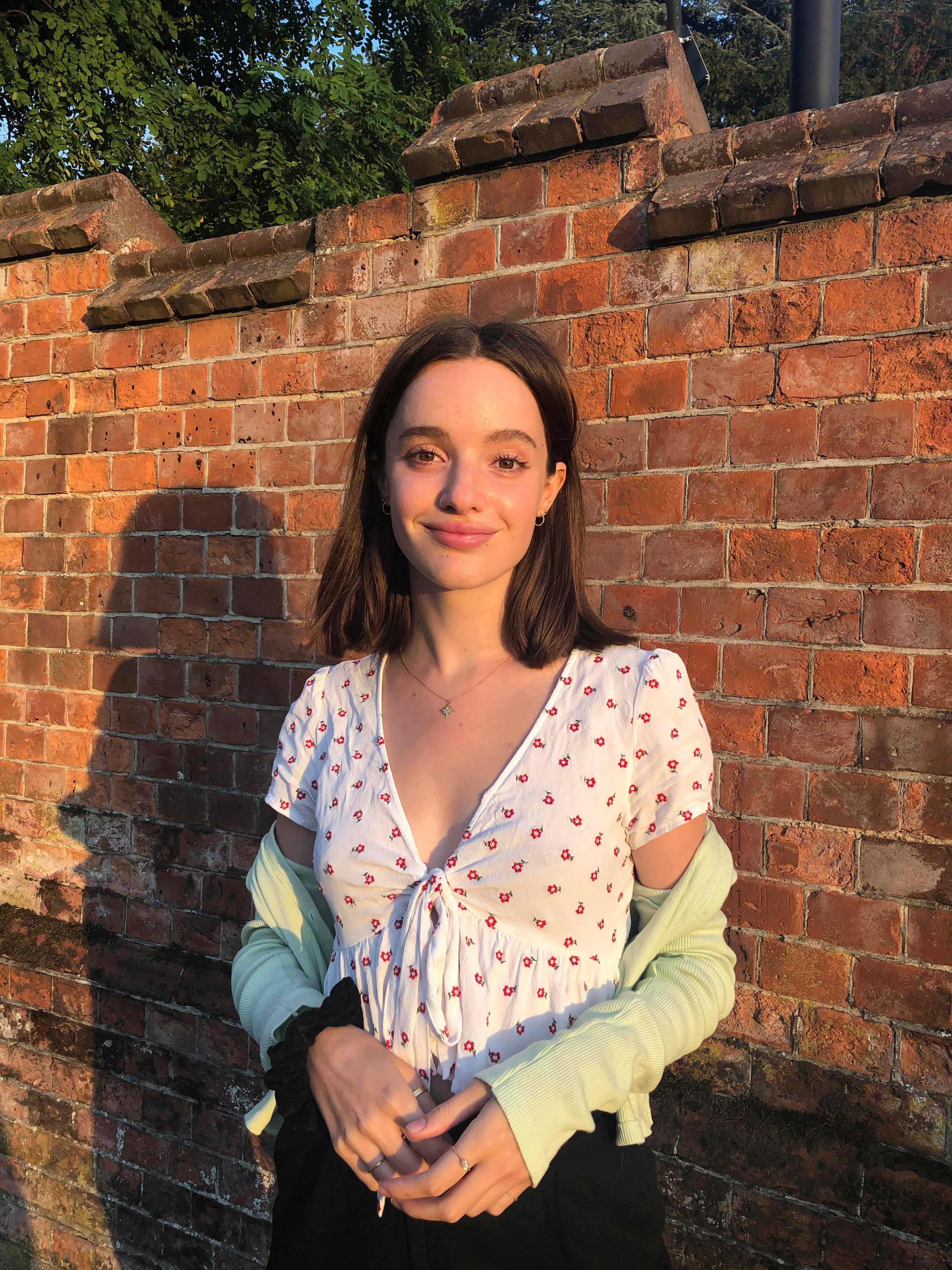 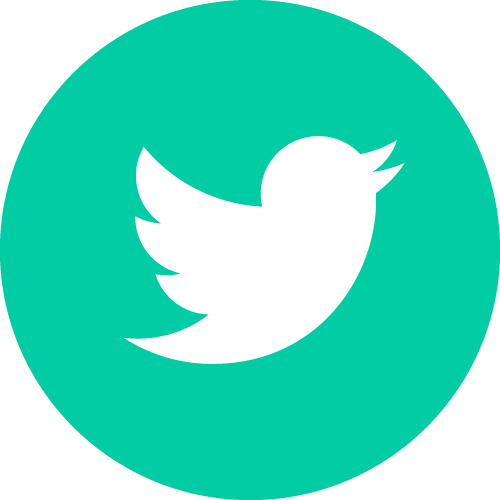 @PathwaysSW


Pathways programme
Ruby Quinnell
Programme Officer
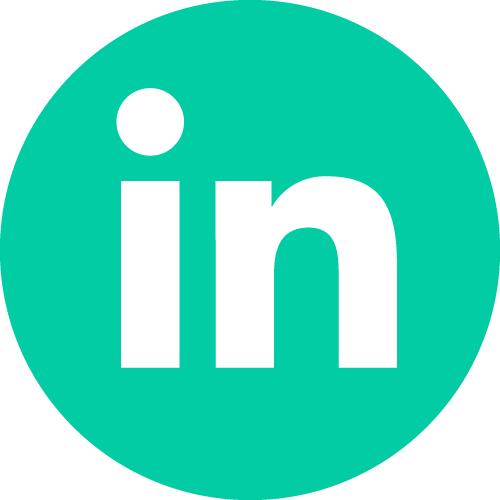 [Speaker Notes: Sophie]
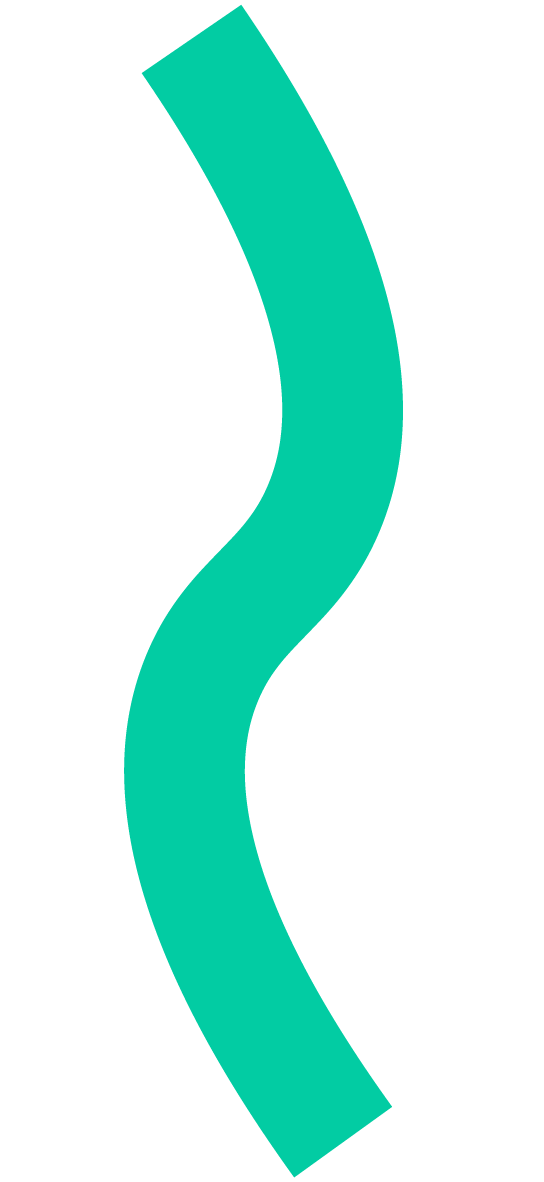 Today’s Session
Who is Frontline and what is the Pathways programme?
Who are the Pathway 3 leaders?
Pathways programme overview
Programme activity: 
Residential
Coaching
Diagnostics
Experiential visits
Development goals
Expectations 
Q&A
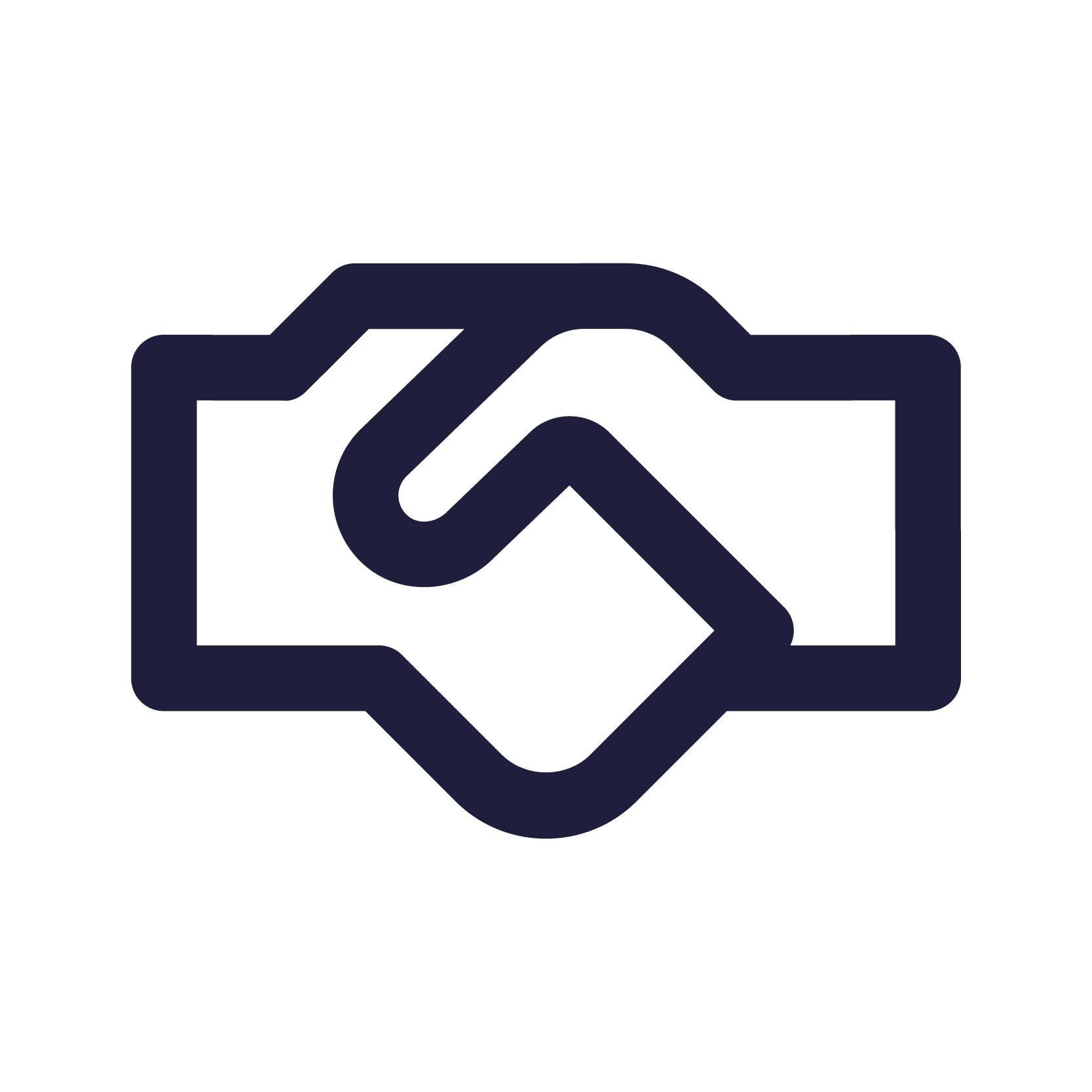 [Speaker Notes: Sophie]
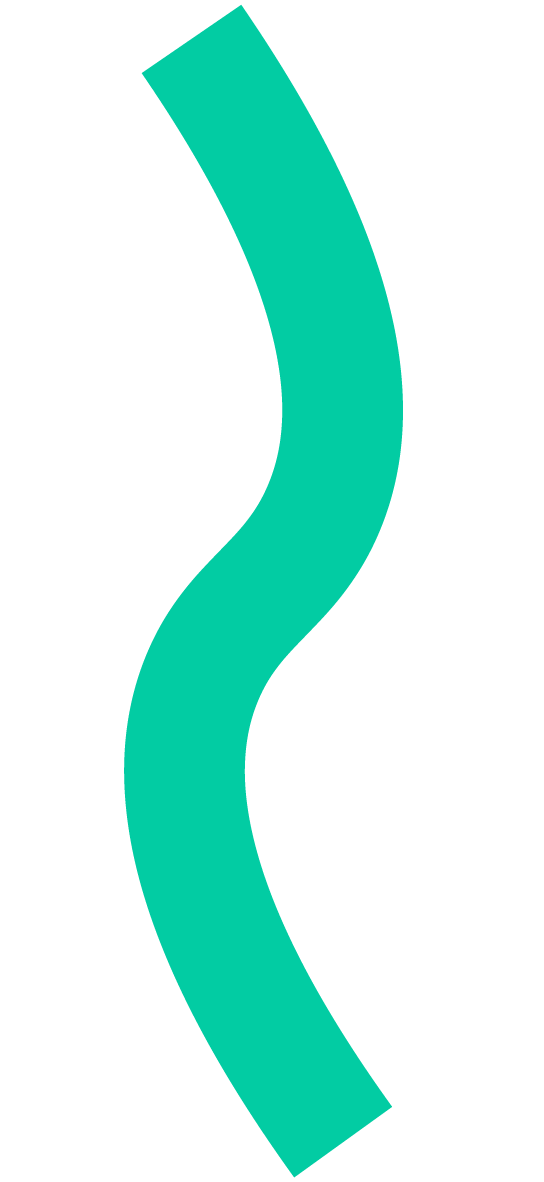 Frontline – who are we?
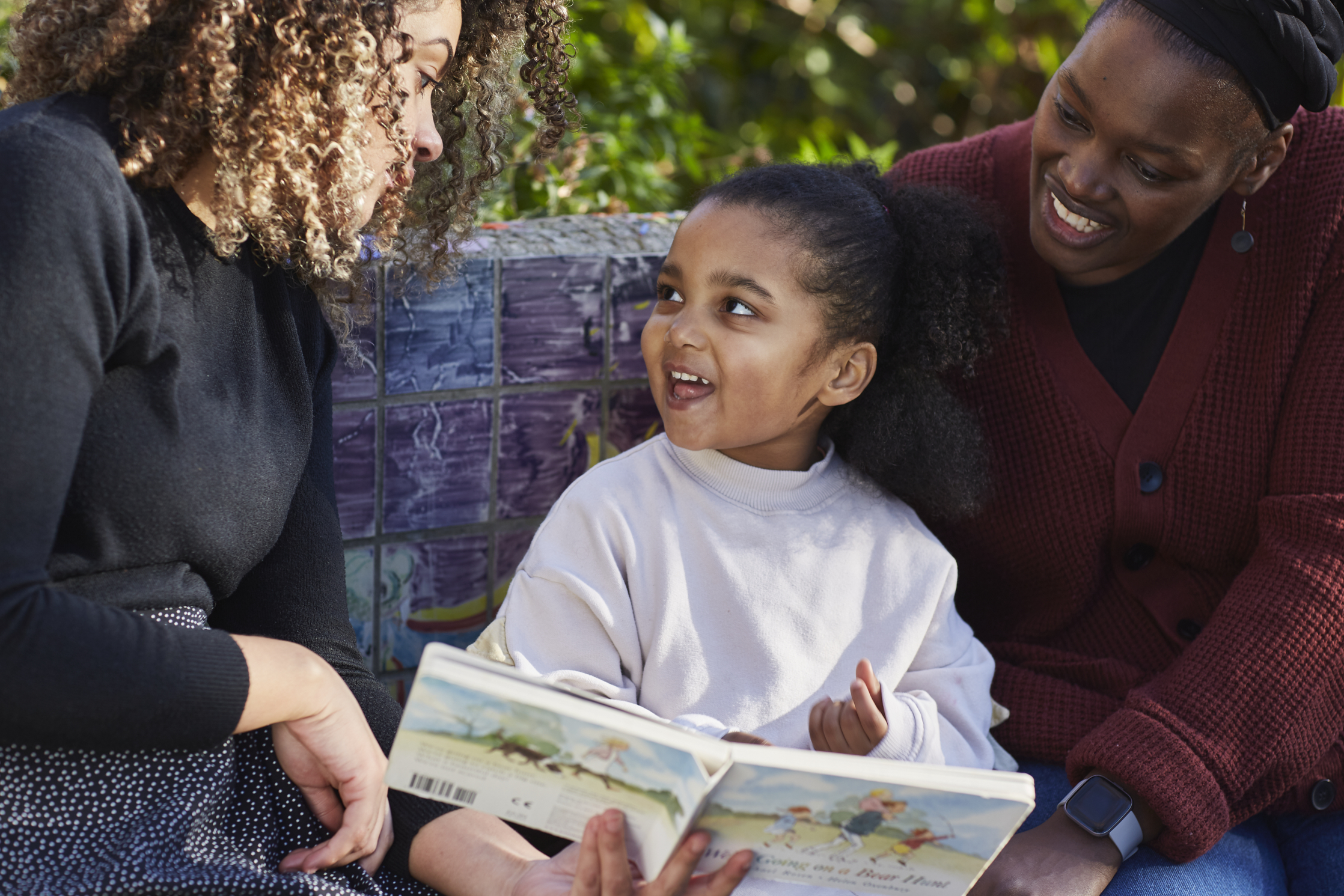 Frontline is a social work charity working to ensure
that all children in England have a safe and stable
home, and that their life chances are not limited by
their social or family circumstance.
[Speaker Notes: Ruby]
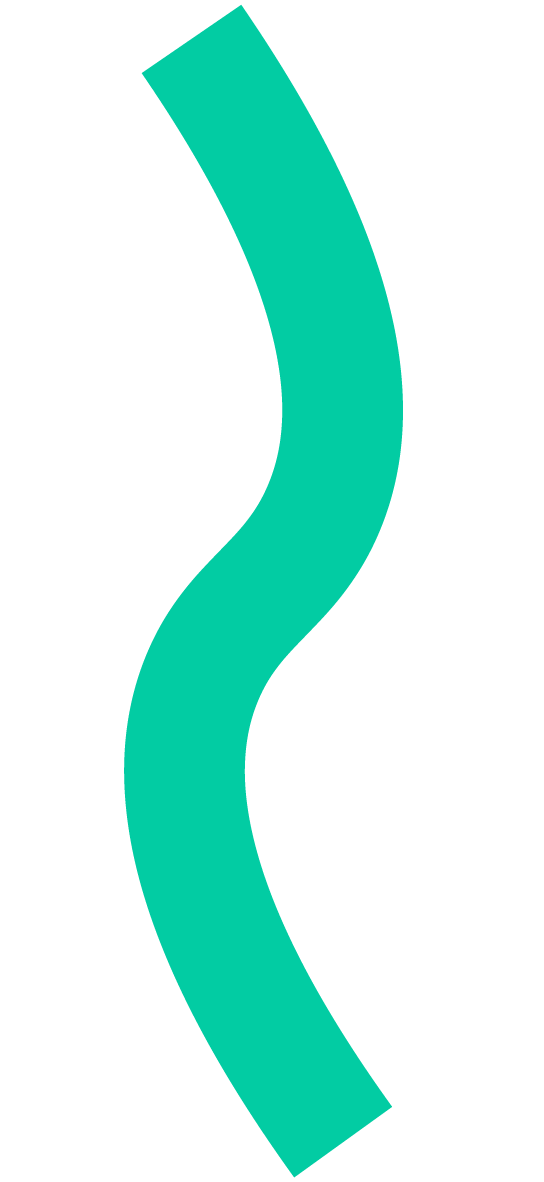 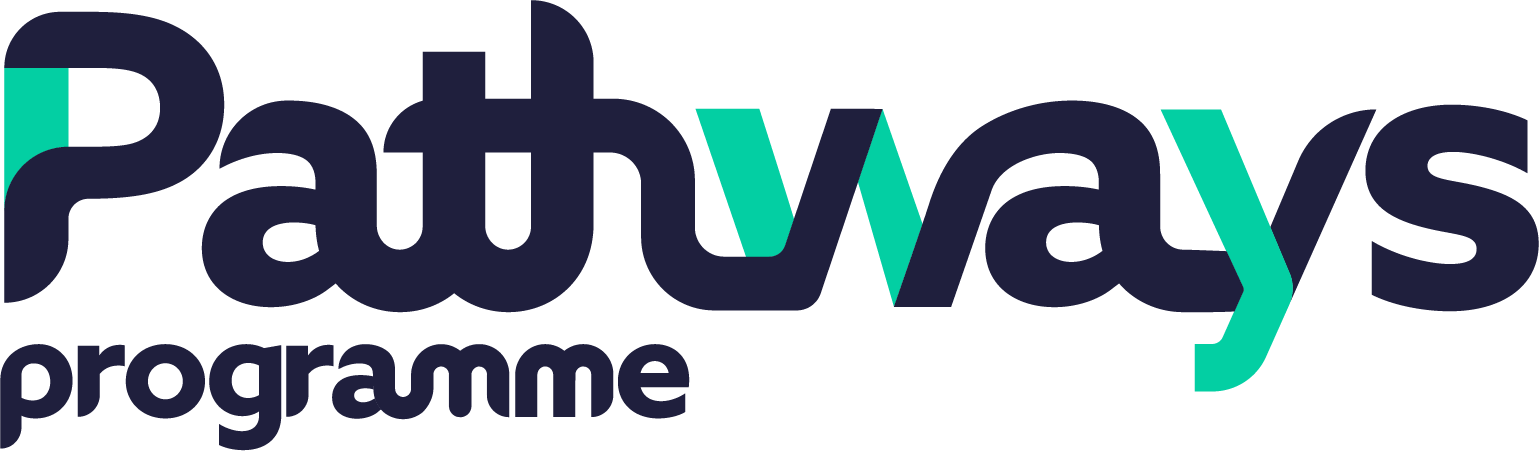 The Social Work Leadership Pathways programme is a national practice leadership development programme for social workers.

The Pathways programme is delivered by Frontline in partnership with:
What Works for Children's Social Care
North Yorkshire County Council 

In association with:
 Hertfordshire County Council
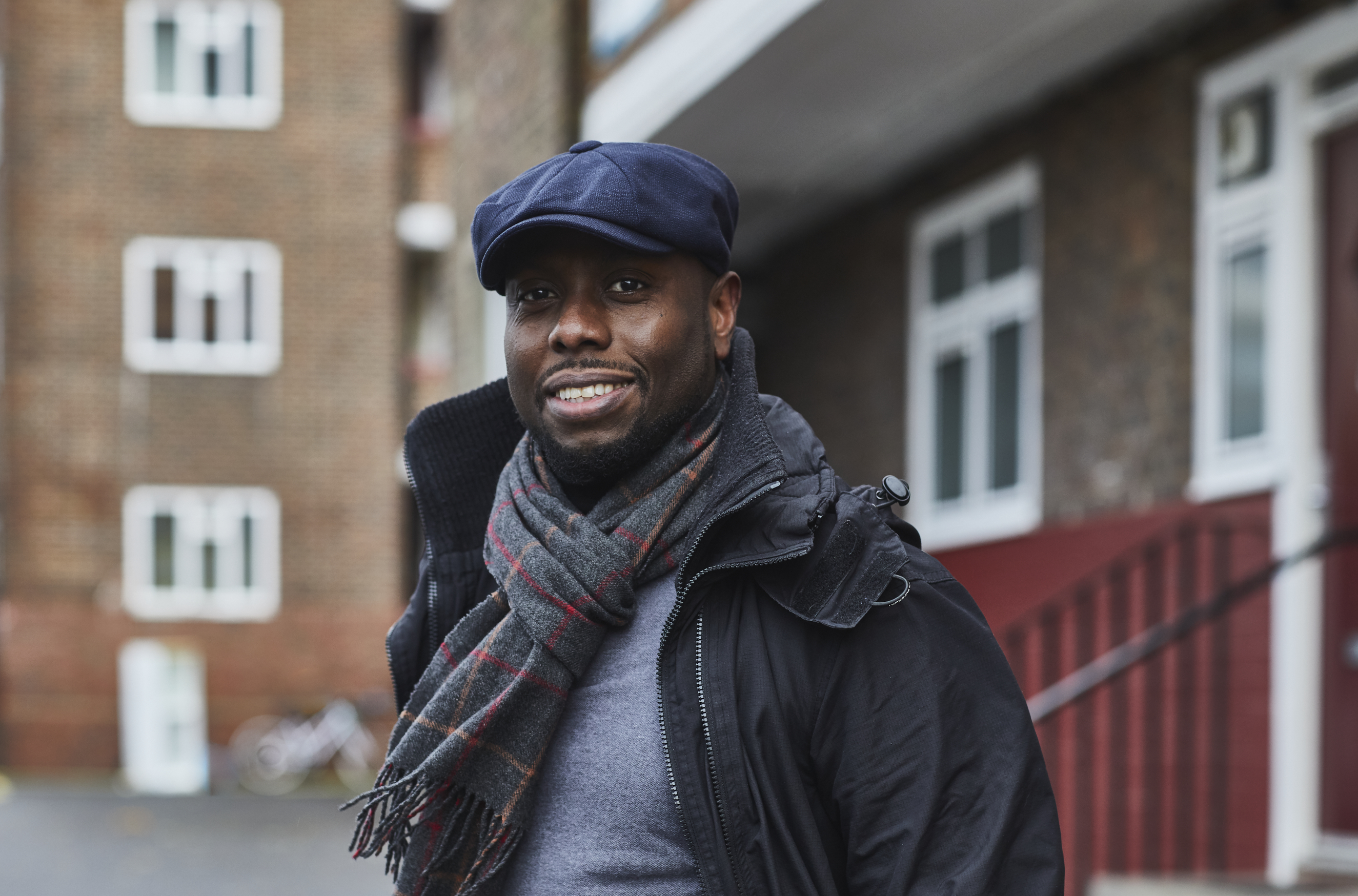 [Speaker Notes: Ruby]
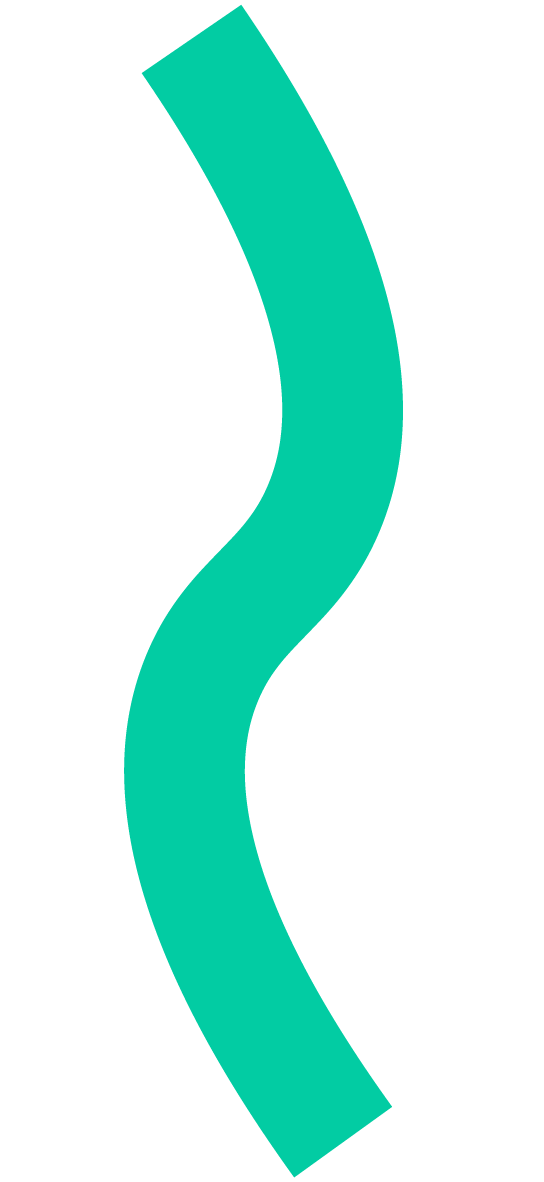 Diversity and Inclusion
Specialised coaching matching where requested
Accessibility calls ahead of residentials
Pastoral support at residentials
Quiet room at residentials
Charter commitment by all leaders, facilitators, staff etc.
Incident response
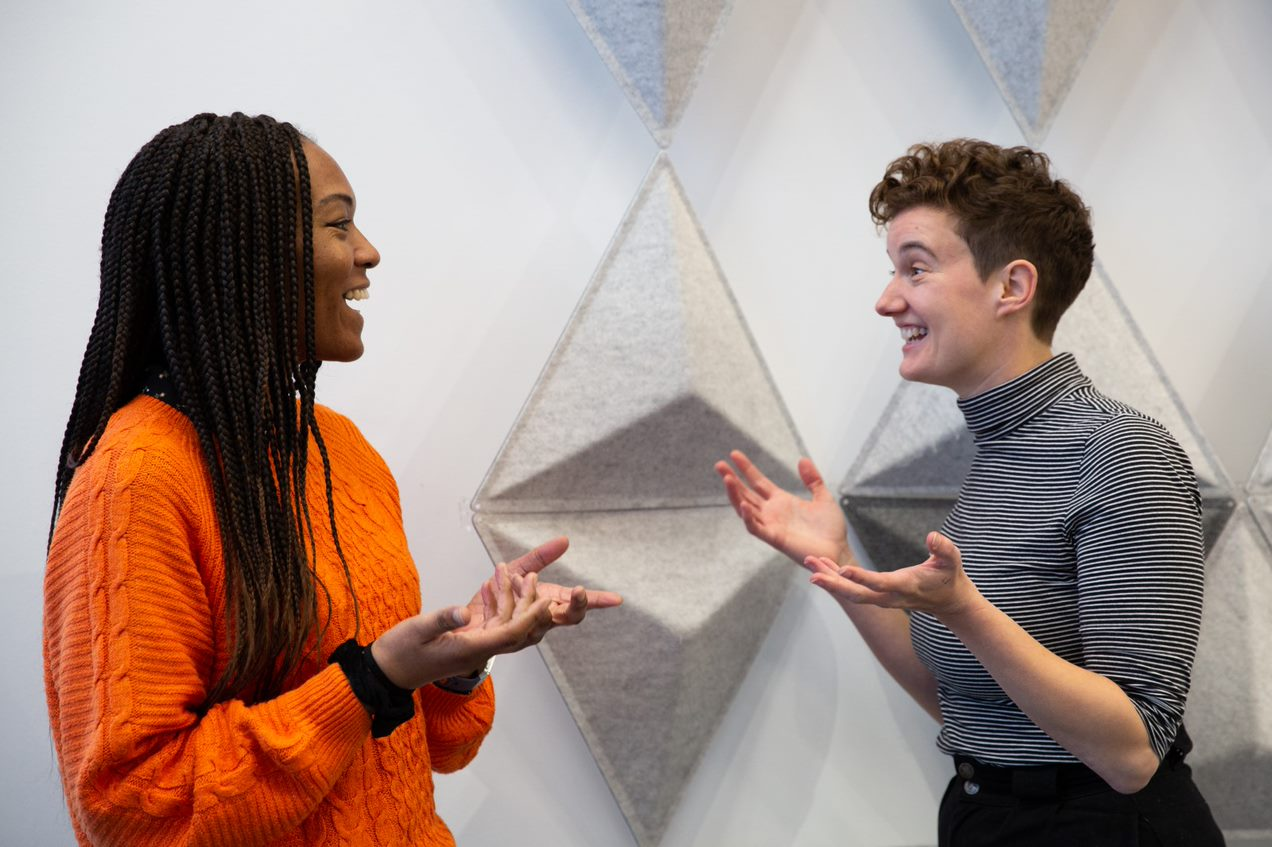 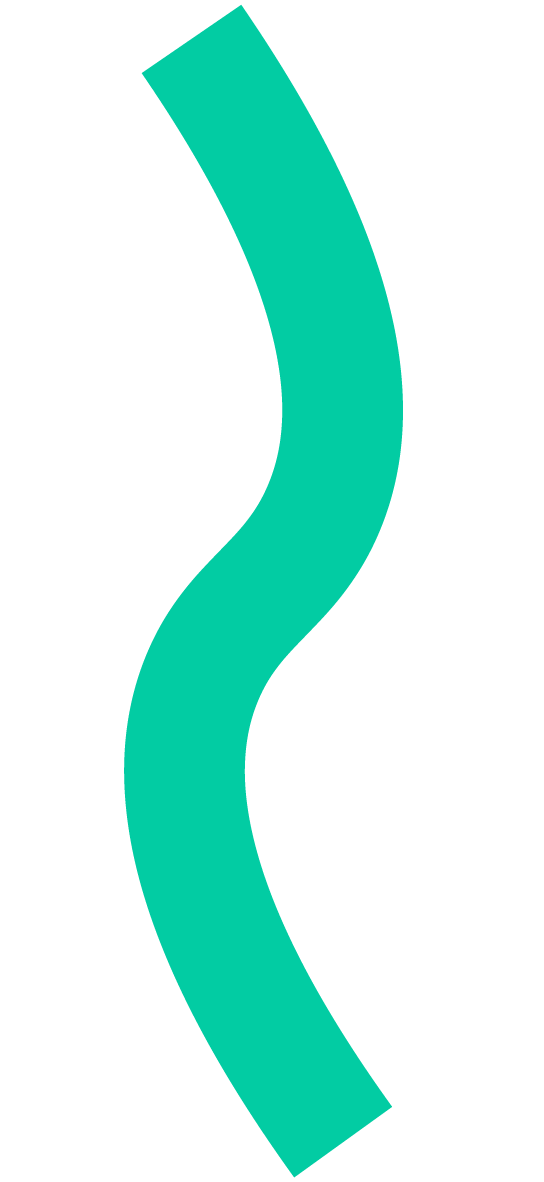 Who are our Pathway 3 leaders?
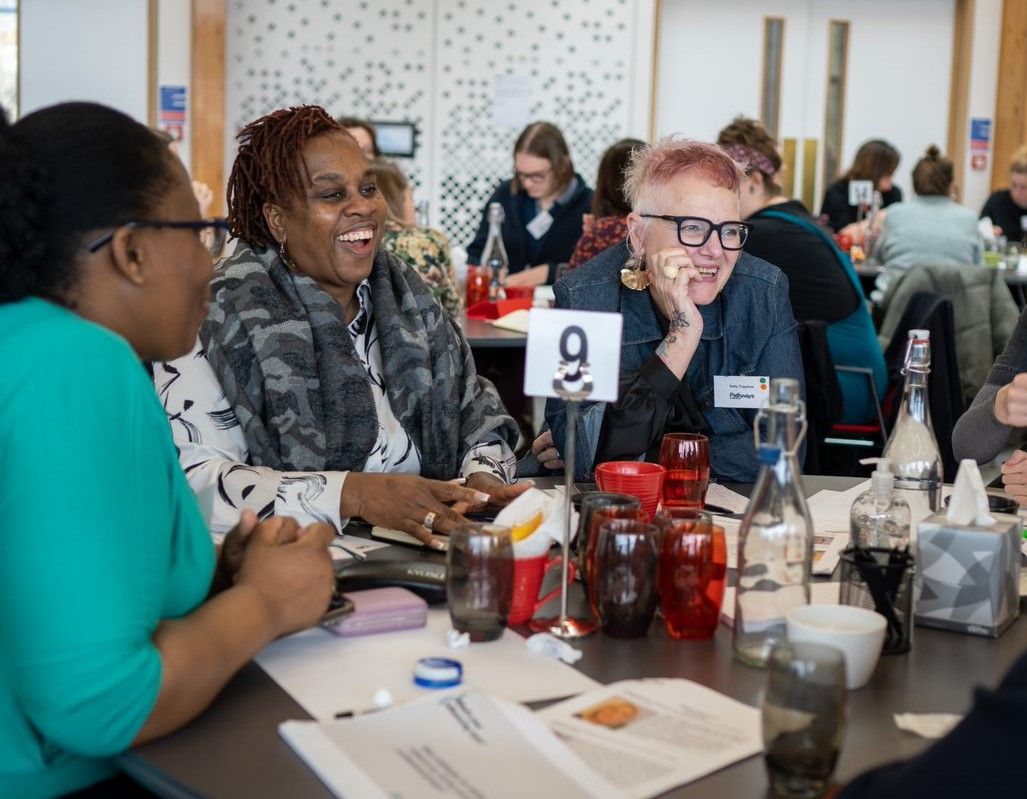 95 Heads of Service & Service

Manager, aspirant team manager
73 local authorities

Mix of aspirant and in-role leaders
[Speaker Notes: Sophie]
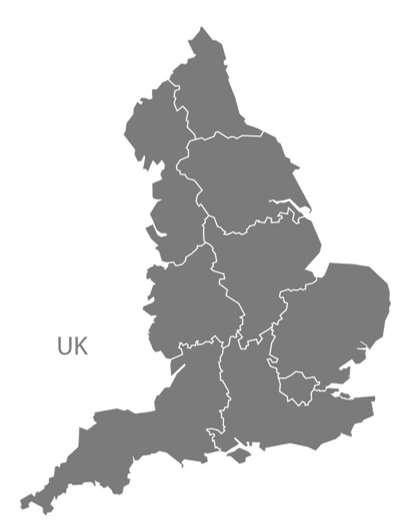 Meet the cohort (P3)
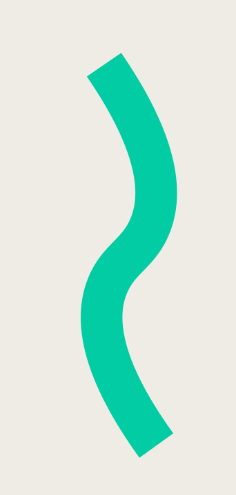 Haringey
Hartlepool
Hertfordshire
Hillingdon
Hull
Islington
Kirklees
Lambeth
Lancashire
Leeds
Leicestershire
Lewisham
Lincolnshire
Liverpool
Luton
Manchester
Merton
Middlesbrough 
Newham
Northamptonshire
North Tyneside
North Yorkshire
Oldham
Oxfordshire
Peterborough
Achieving for Children
Barnet
Barnsley
Blackburn with Darwen
Blackpool
Bolton
Bracknell Forest
Bradford 
Brent
Bristol
Buckinghamshire
Calderdale
Camden
Cheshire West and Chester
Coventry
Croydon
Darlington
Devon 
Durham
Essex
Gateshead
Greenwich 
Hackney
Hammersmith & Fulham
Redbridge
Rotherham
Rutland
Salford
Sandwell
Sefton
Sheffield
Somerset
Southwark
Staffordshire
Stockport
Stoke-on-Trent
Surrey
Swindon
Tower Hamlets
Waltham Forest
Wandsworth
Warrington
West Sussex
Wigan
Wirral
Wolverhampton
York
39
76
73
Age
Ethnicity
Other/prefer not to say 2%
Mixed 5%
Asian 7%
Black 
12%
Gender
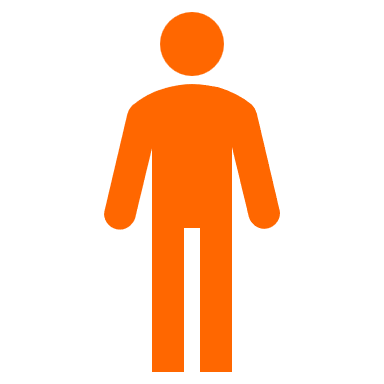 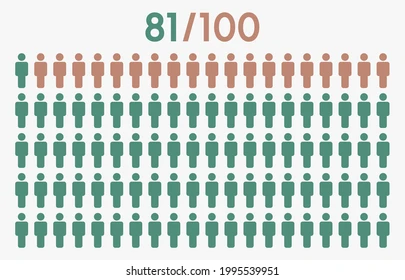 White 74%
Female – 76%
Male – 23%
vs. 
workforce data
87% female
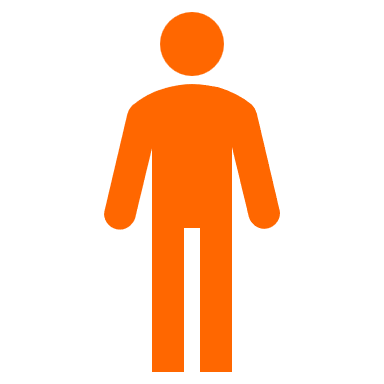 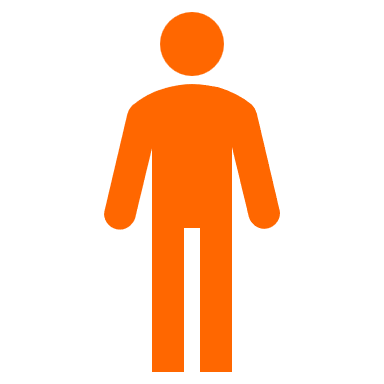 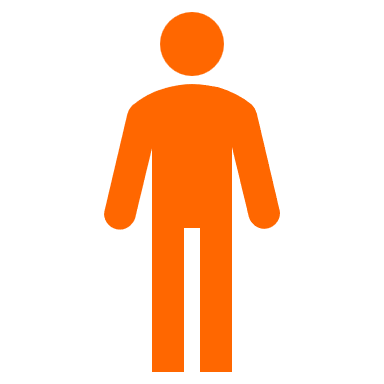 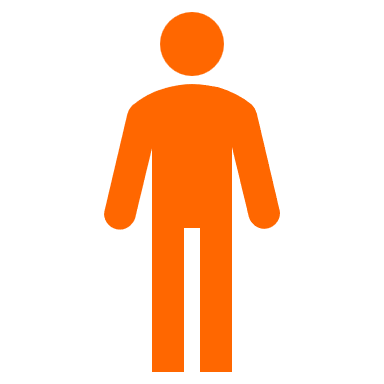 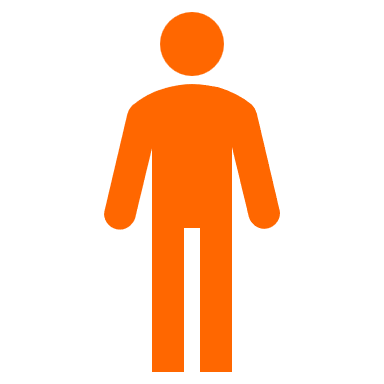 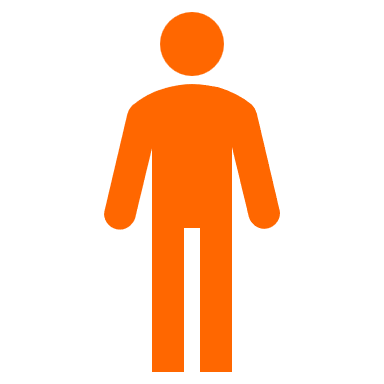 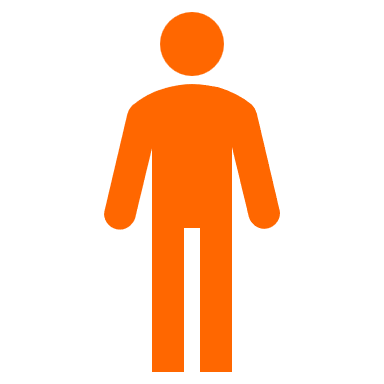 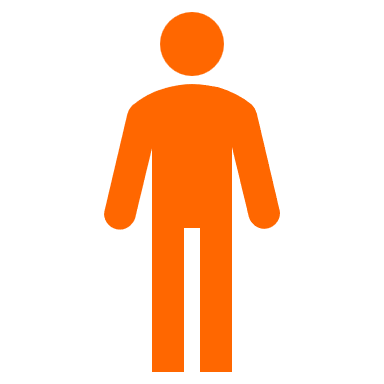 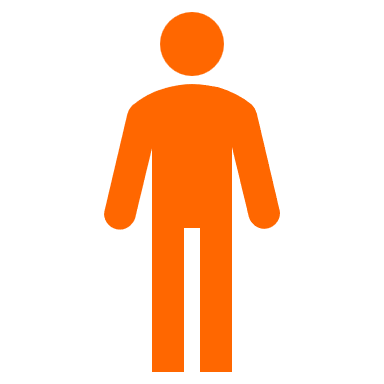 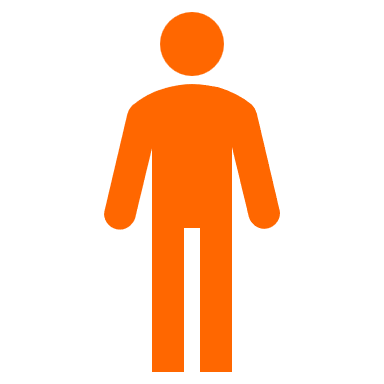 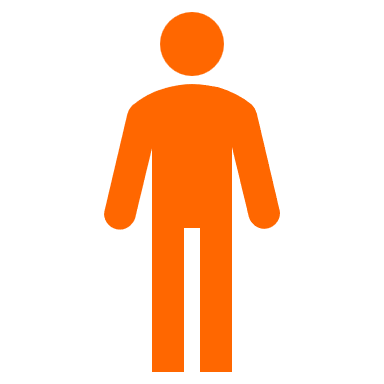 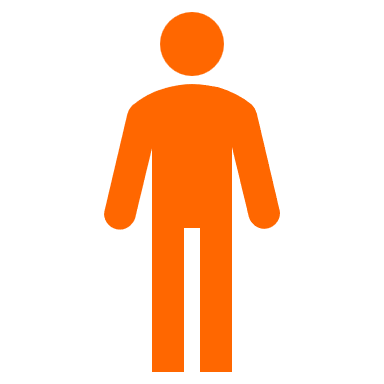 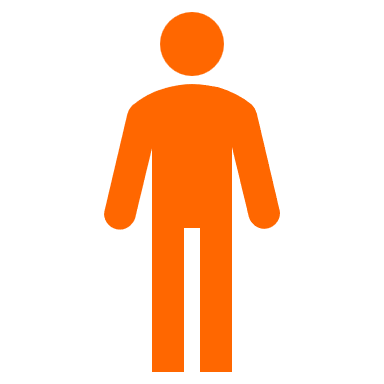 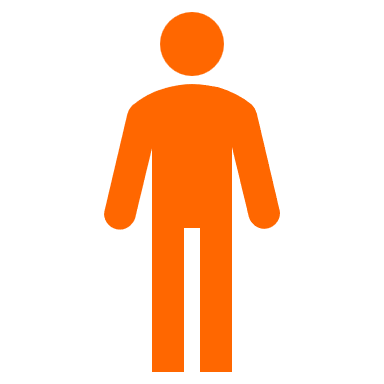 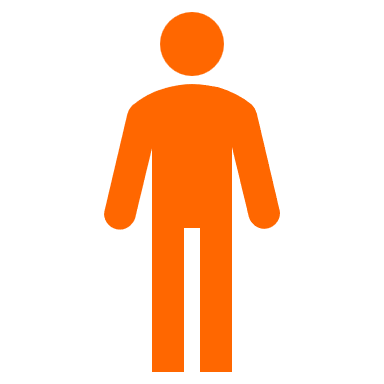 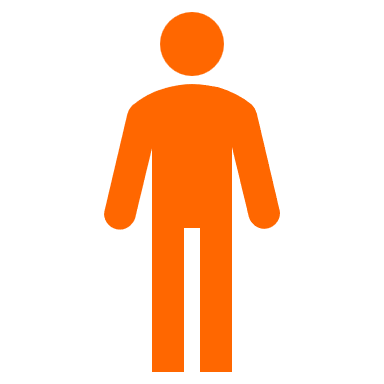 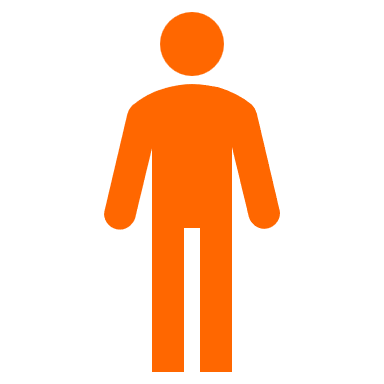 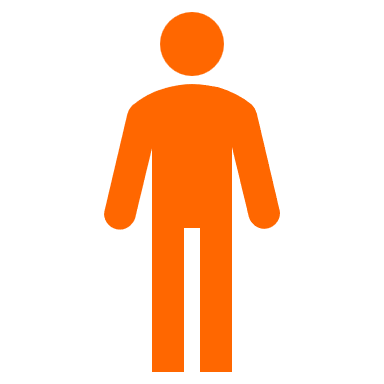 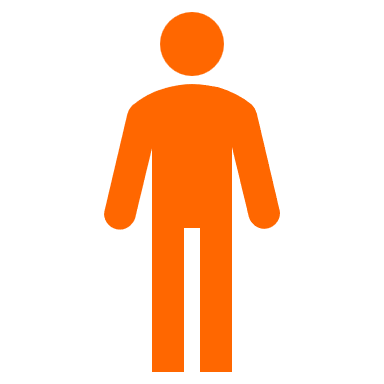 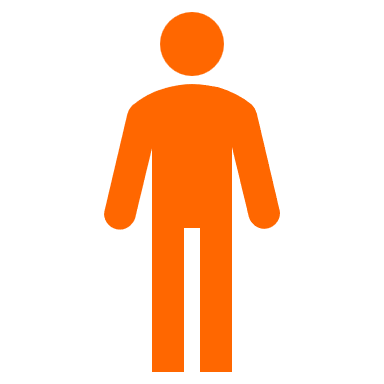 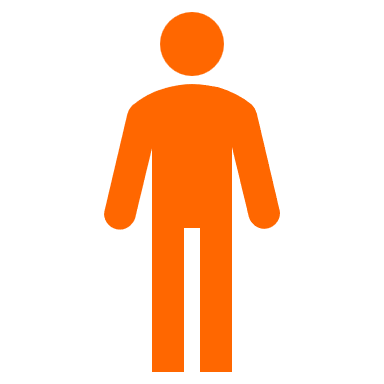 Aspirant (15)
In-role (83)
[Speaker Notes: ​]
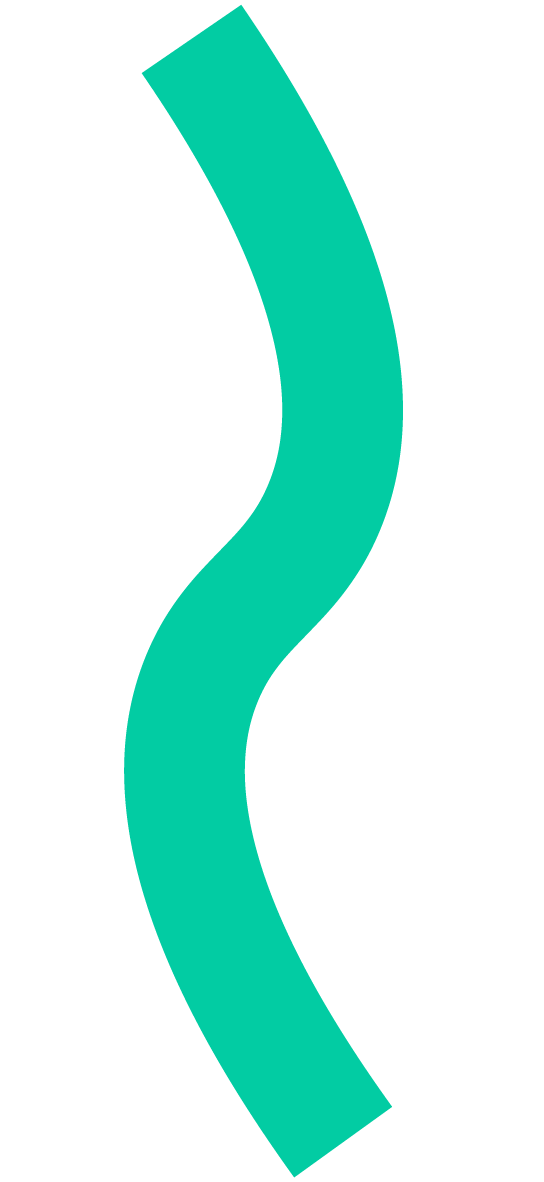 Programme overview
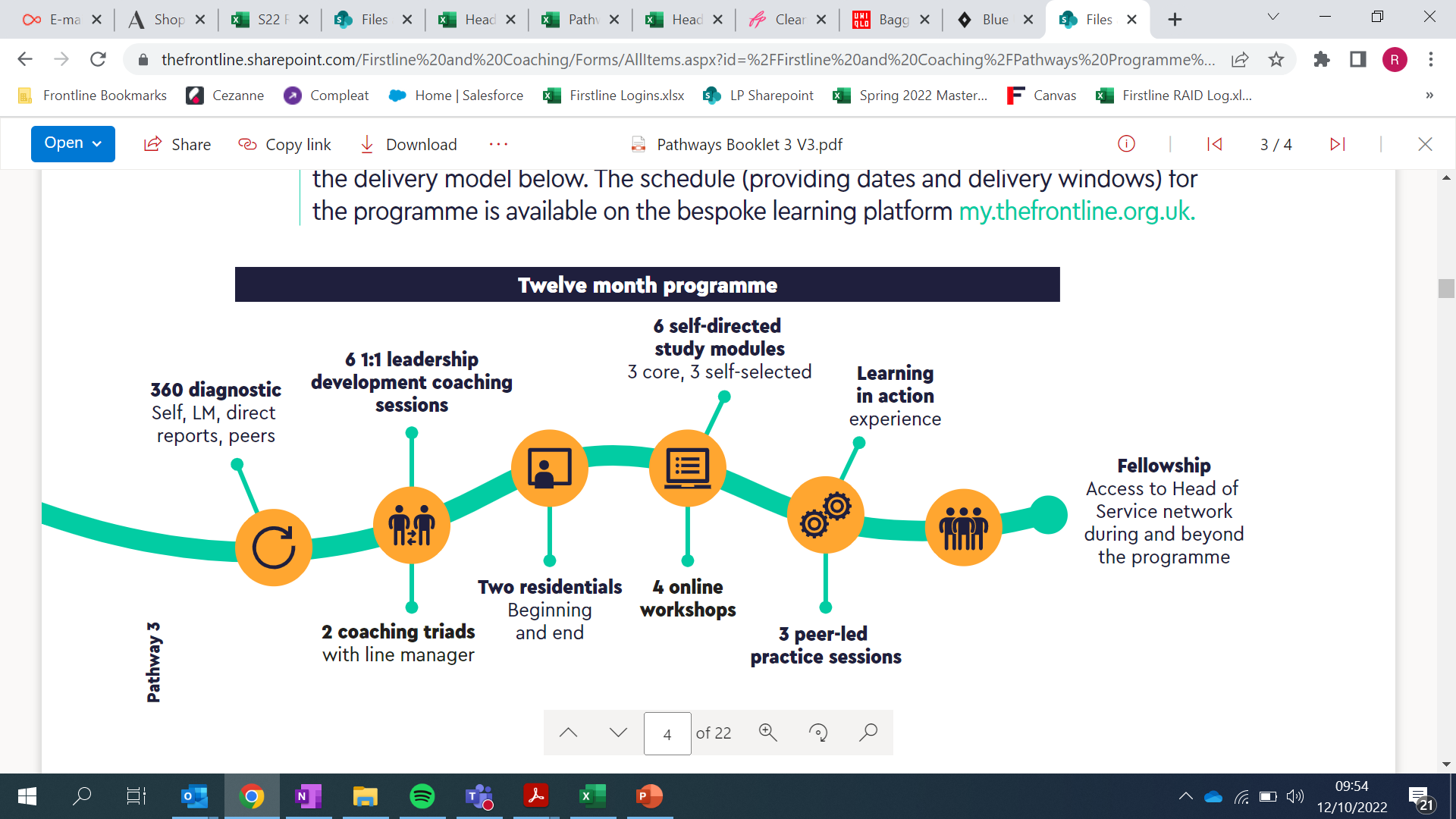 [Speaker Notes: Ruby]
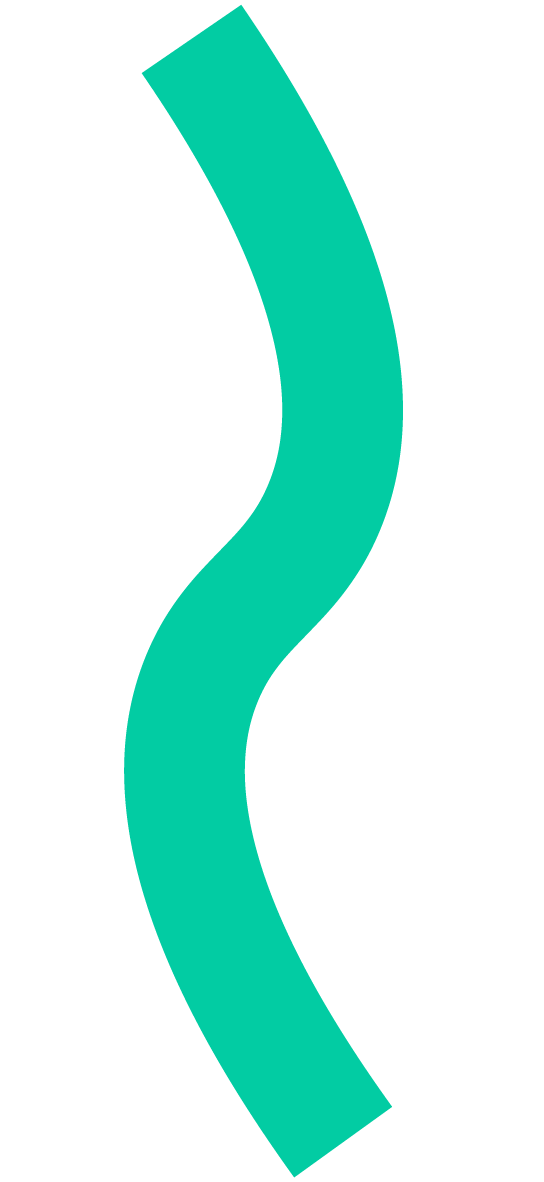 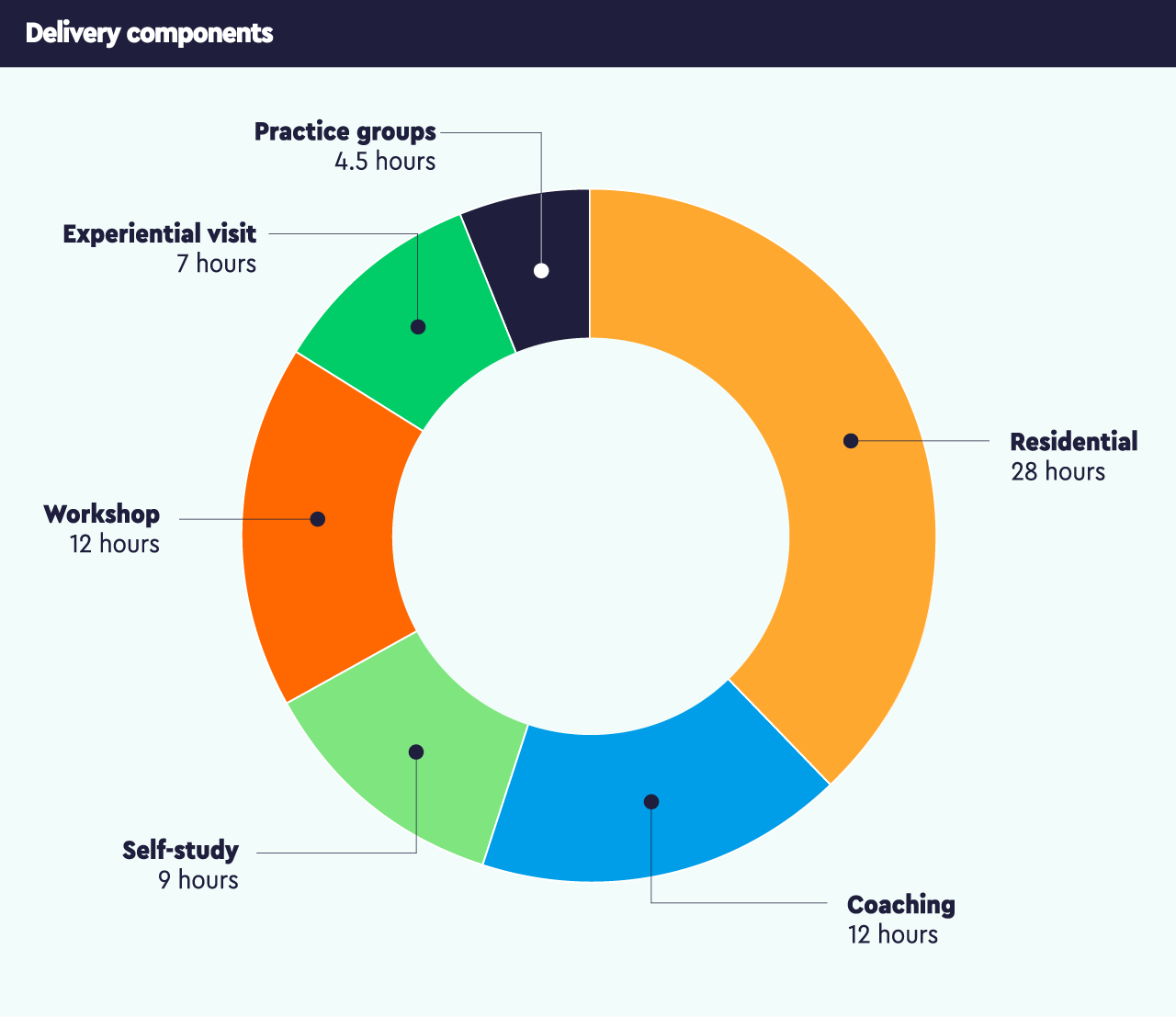 Programme overview
[Speaker Notes: Ruby]
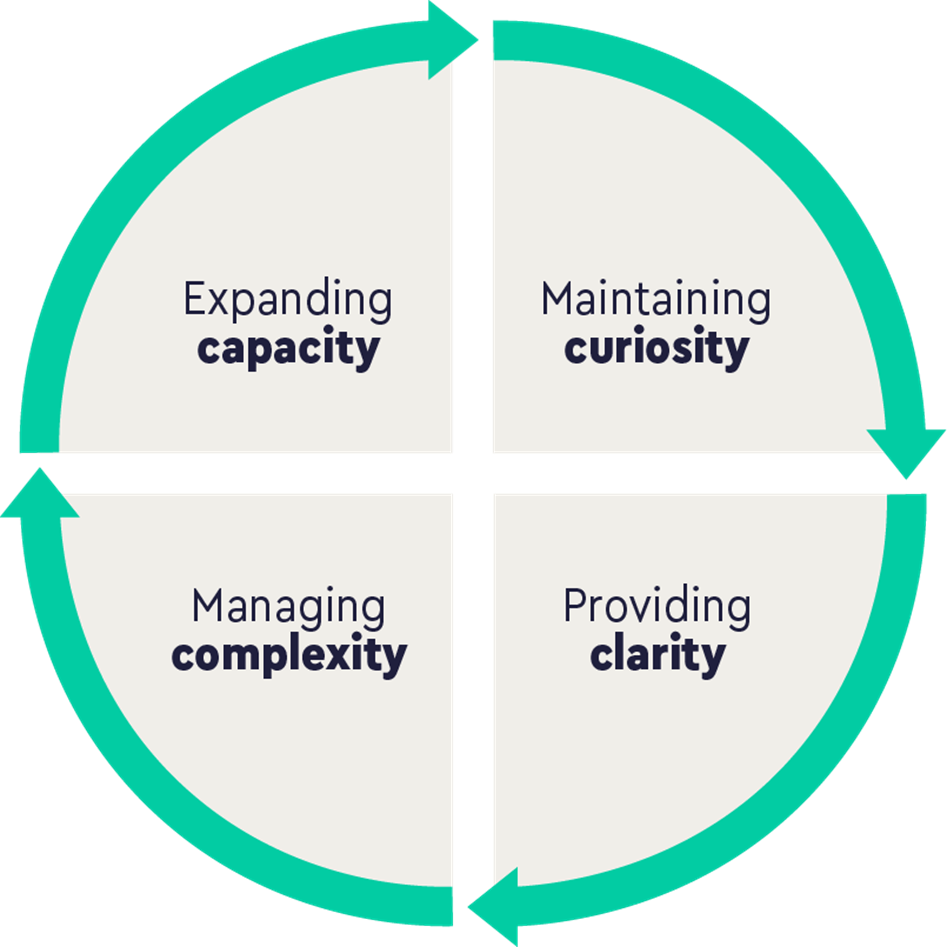 4Cs leadership capabilities
[Speaker Notes: Sophie]
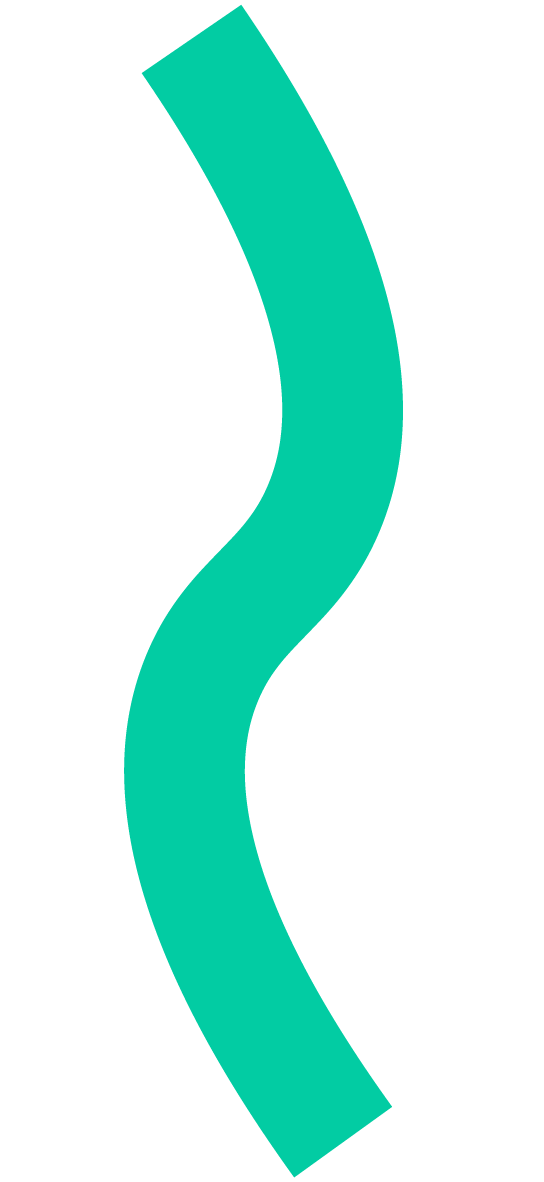 The Residential
Residential 1

When: 11-13 June 2023
Where: The University of Warwick, Coventry CV4 7AL



Residential 2

When: 29 April – 1 May 2024
Where: The University of Warwick, Coventry CV4 7AL
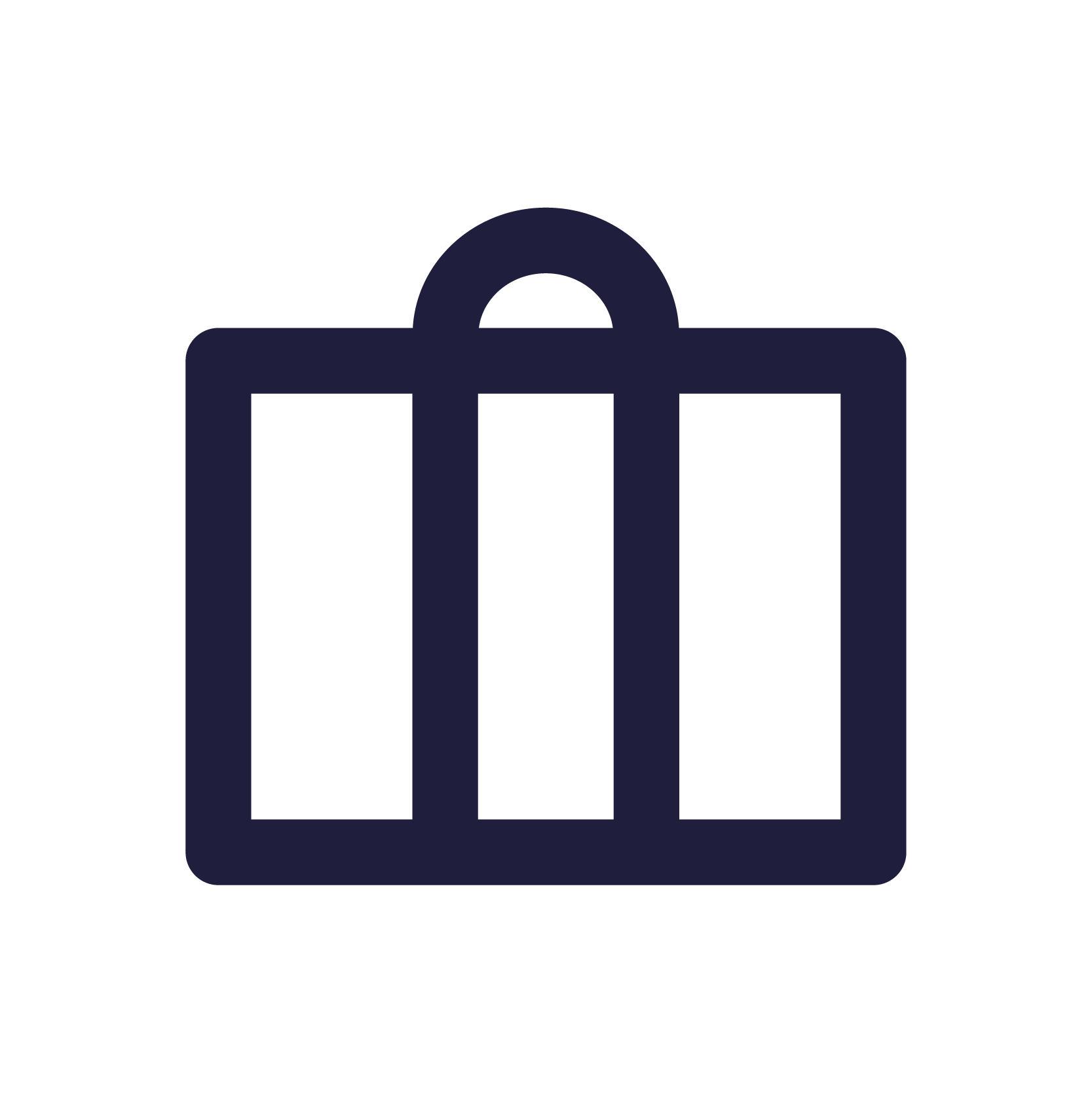 [Speaker Notes: Ruby (1 min)]
June 2023
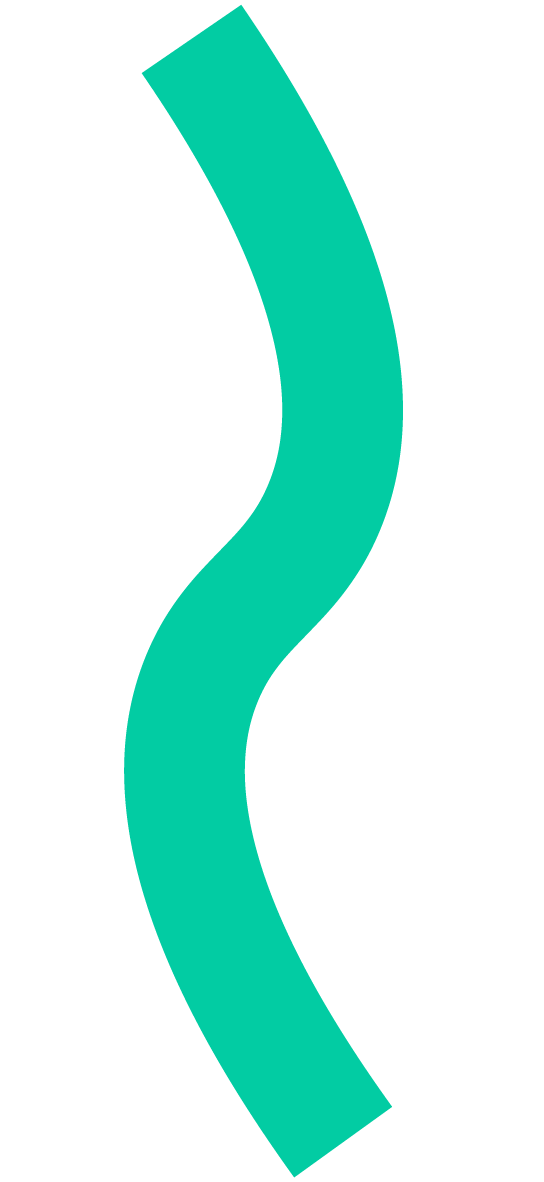 Pathway 3 
Workshops
Workshop 3

Managing Uncertainty in Practice
Alex Woods
Workshop 2

Acting wisely in critical moments:     A communication perspective
Dr Barbara McKay
Workshop 1

Leading self-evaluations 
What Works for Early Intervention and Children's Social Care
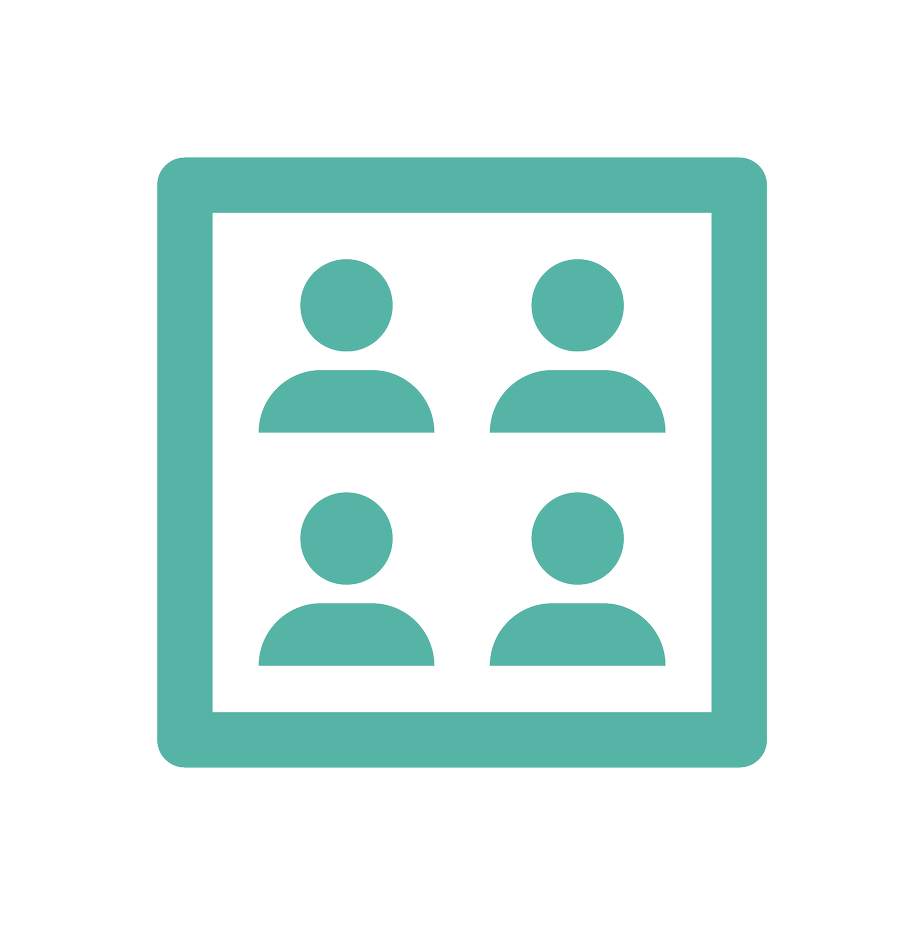 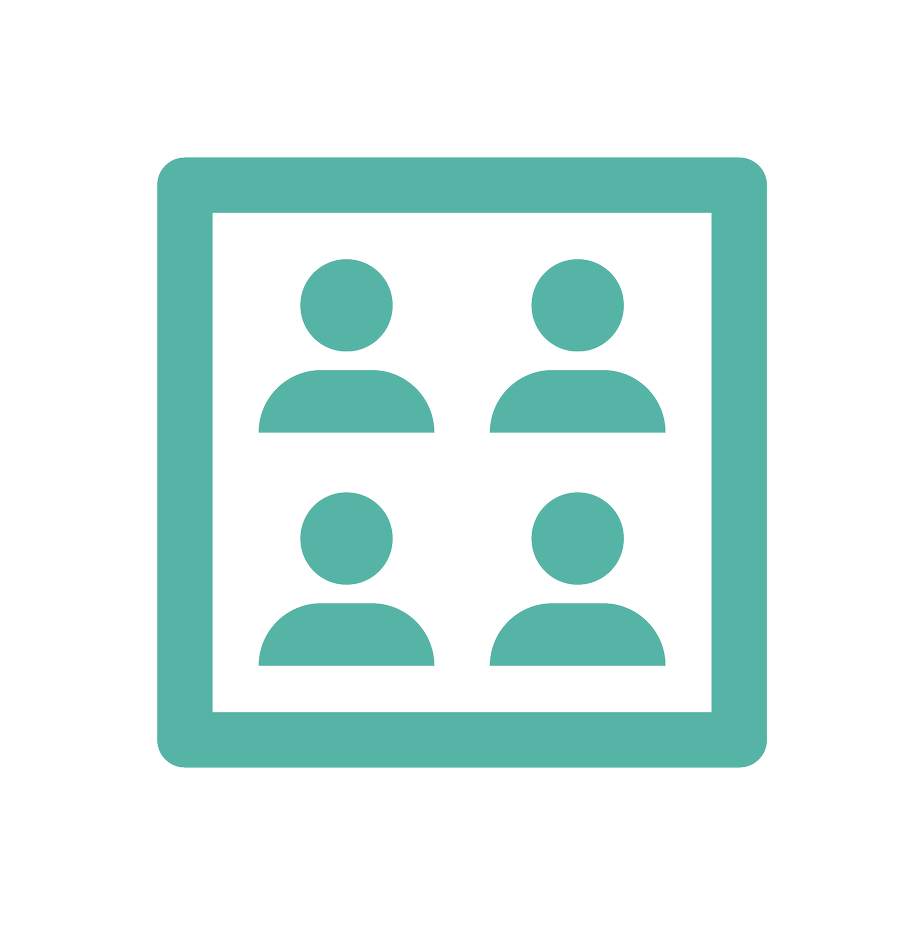 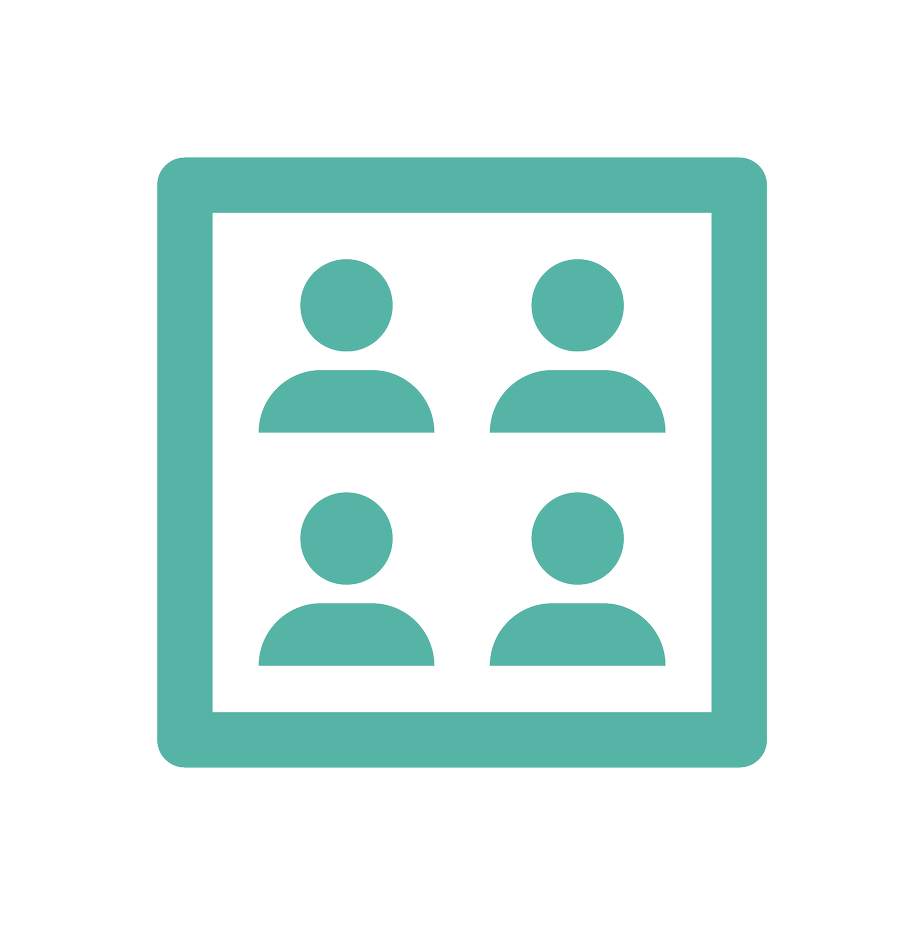 #PathwaysProgramme
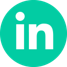 Pathways programme
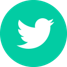 PathwaysSW
[Speaker Notes: Ruby]
June 2023
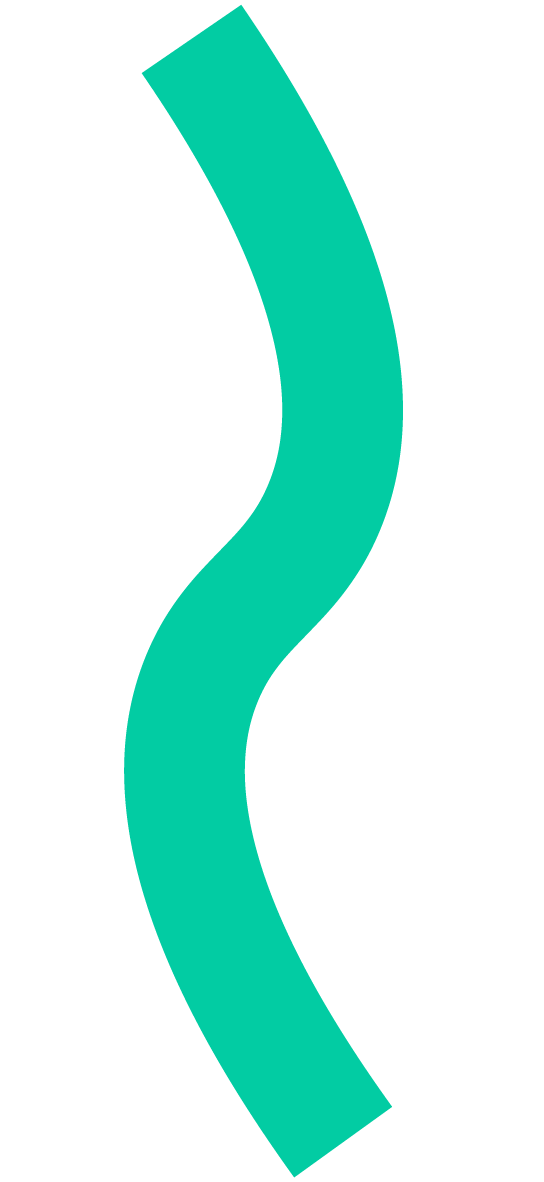 Pathway 3 
Self-study modules
Self-study 2
Self-study 1
Self-study 4
Self-study 3
Self-study 5
Self-study 6
#PathwaysProgramme
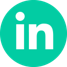 Pathways programme
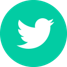 PathwaysSW
[Speaker Notes: Ruby]
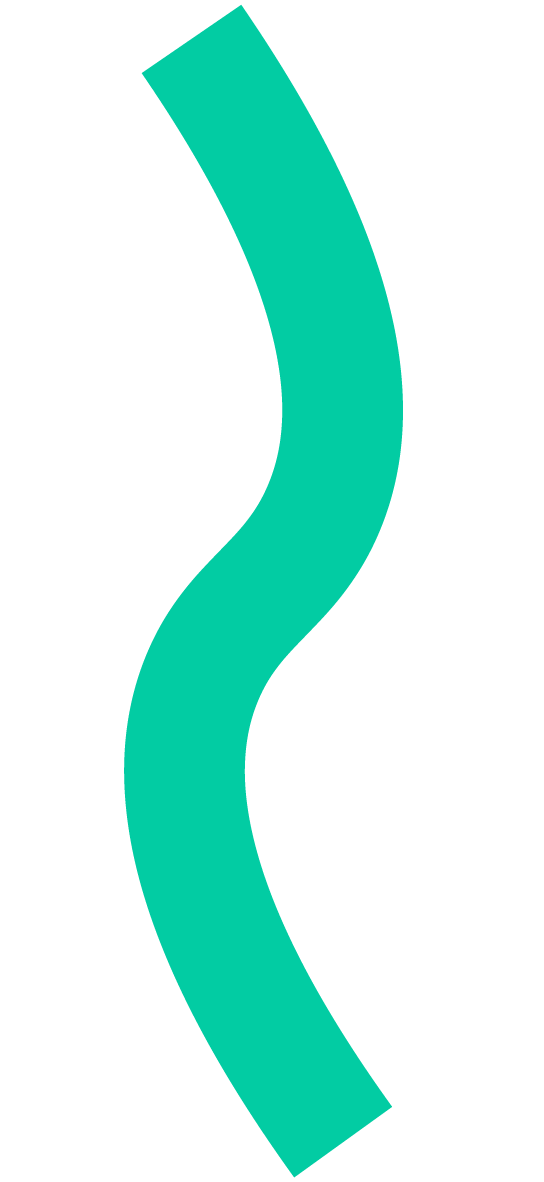 Coaching
Leaders receive 6 coaching sessions to help them identify their areas for development and support them through their leadership journey on the programme.

Coaches receive a copy of the Leadership Diagnostics report to support the leaders.

- Missing coaching sessions
- Flagging this to leader/LA
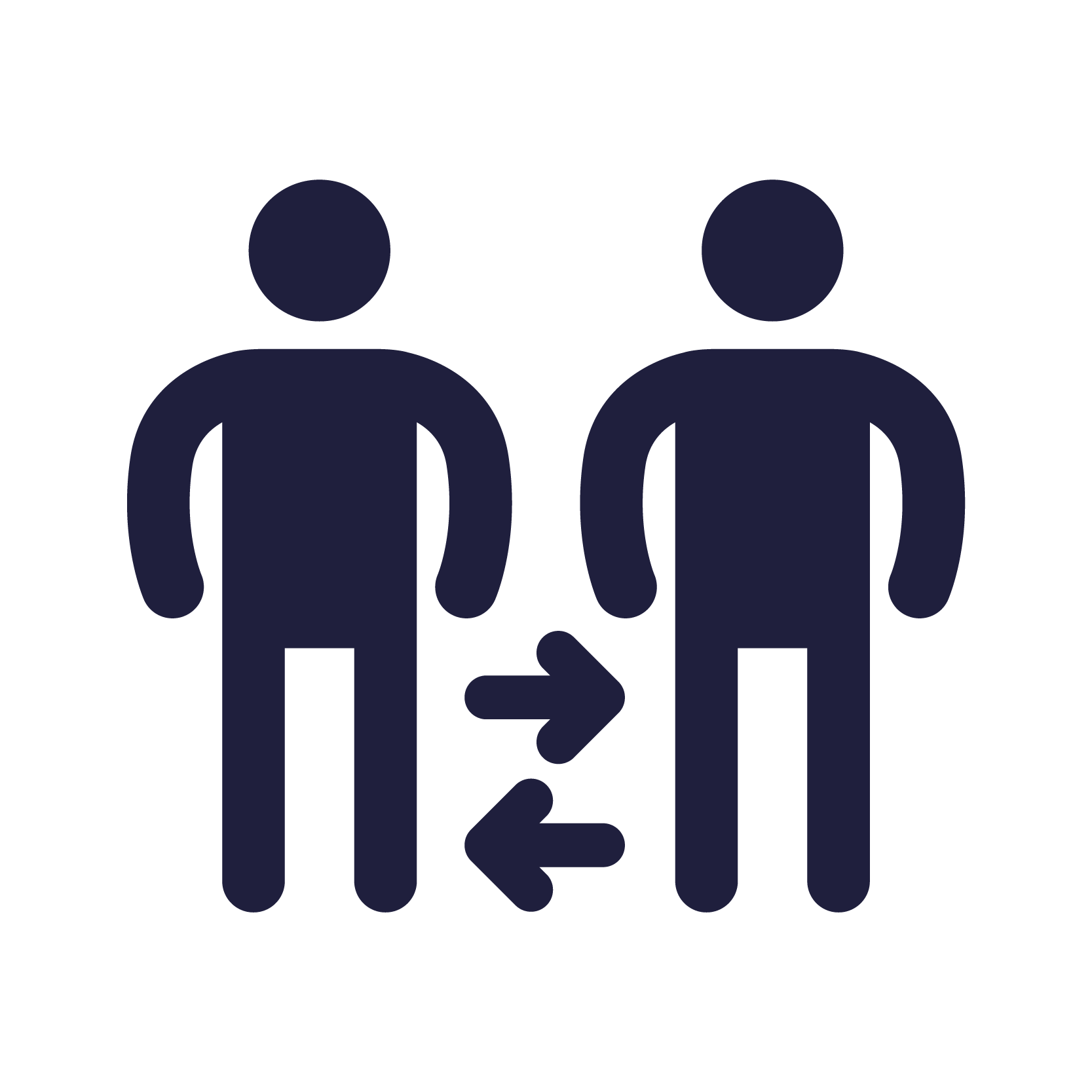 [Speaker Notes: Sophie
1 min]
The purpose of the triad is as follows:

At the start of the programme:
The initial coaching triad provides an opportunity for your direct report to share their reflections on this feedback and the development goals that they have identified relating to this. 

Engaging with the initial coaching triad also enables you to identify ways of supporting your direct report in achieving their development goals during the programme (and beyond) and enhances your understanding of your direct report’s learning and development on the Pathway 3 programme.

At the end of the programme:
To reflect and review the impact of the programme and your direct reports development.

To consider next steps and ways that learning, and development can be supported by you (line manager) after programme ends.

To identify ways to broaden the impact your direct report can have across the service.
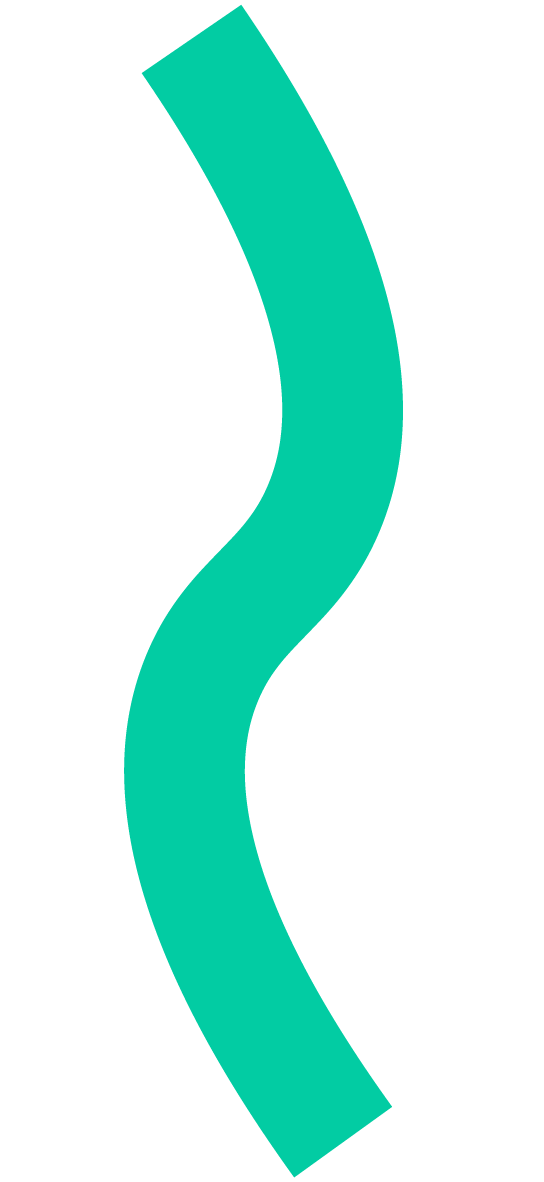 Coaching Triads
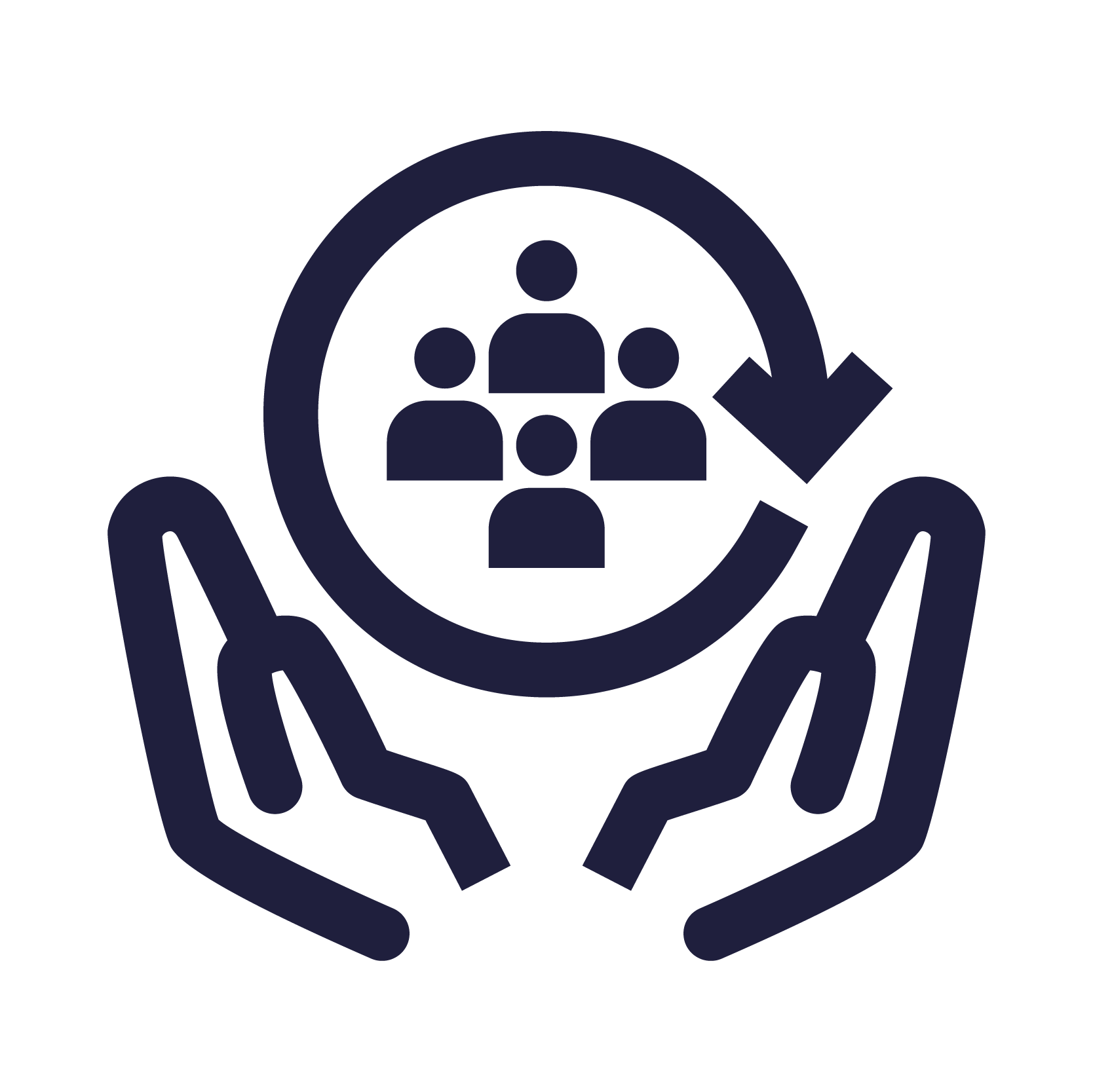 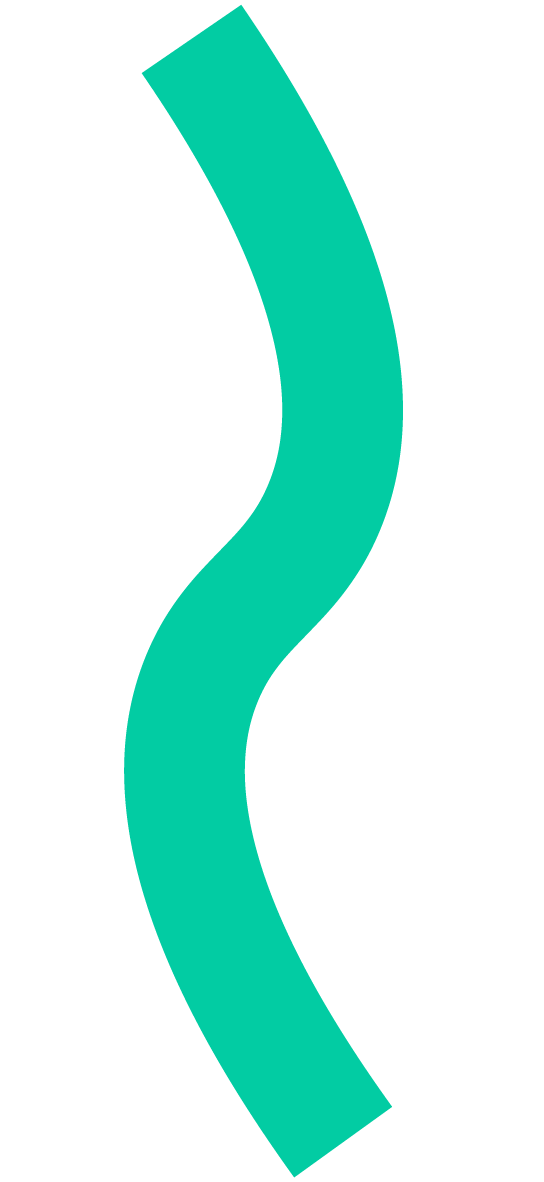 Experiential Visit
Logistics

Menu of options: Local Authorities and partner organisations

Immersive learning experience

Small groups

November 2023

1 day

Purpose of experiential visit

Learning from the field and from innovative practice in other local authorities and organisations providing services to children and families. 

Expanding understanding of the national picture of social work. 

Critically examining with peers how learnings can be applied in your own practice context.
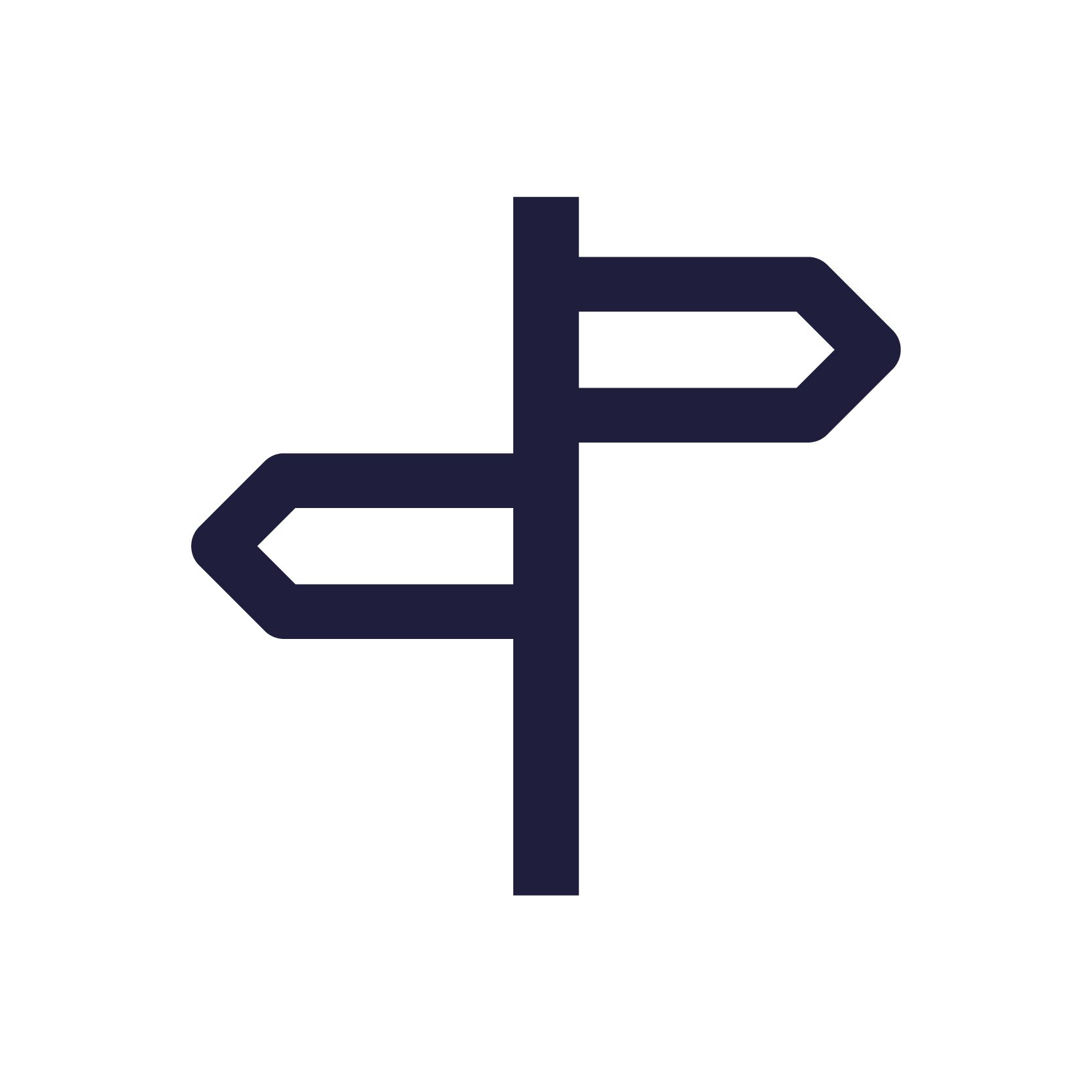 [Speaker Notes: Sophie
1 min]
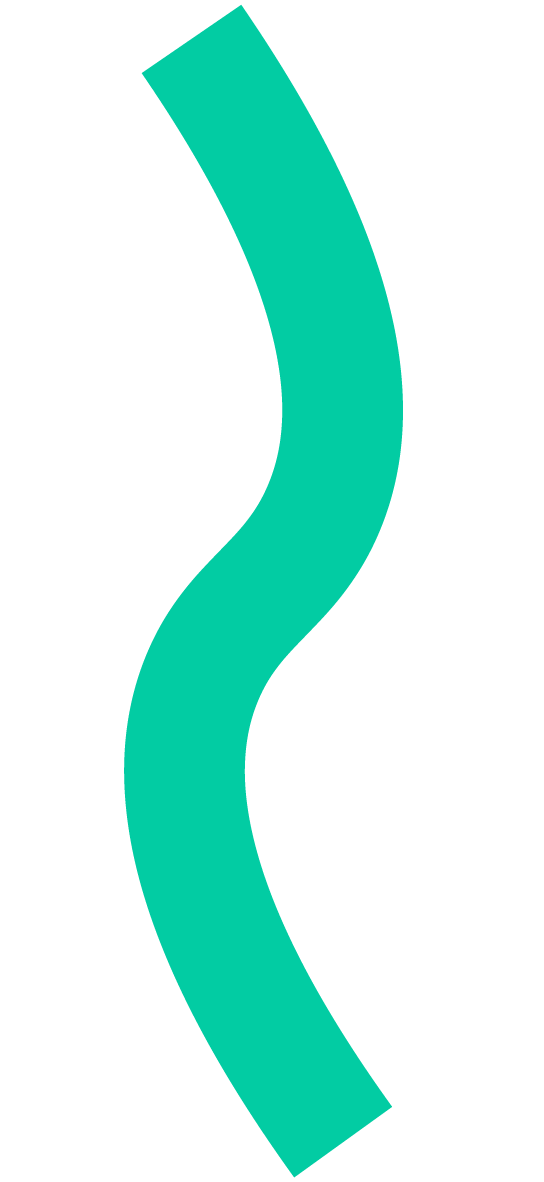 Leadership 
Diagnostics
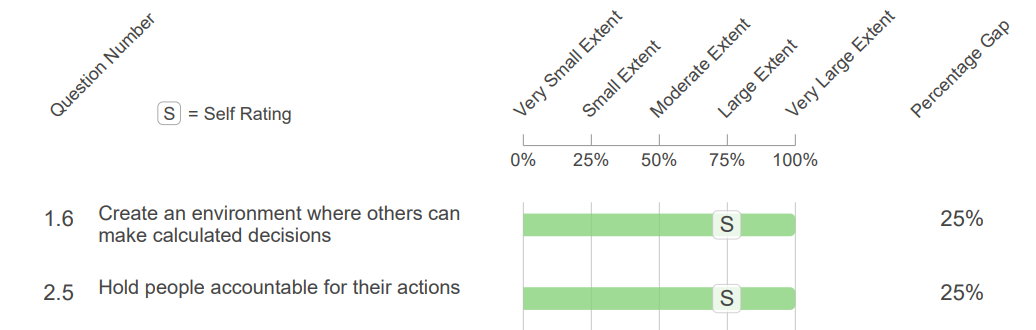 The diagnostic will be completed by the leader and you as their line manager, peers and direct reports at the beginning and end of the programme

Beginning of Programme Diagnostic 

End of Programme Diagnostic 

The report is not directly shared with line managers.
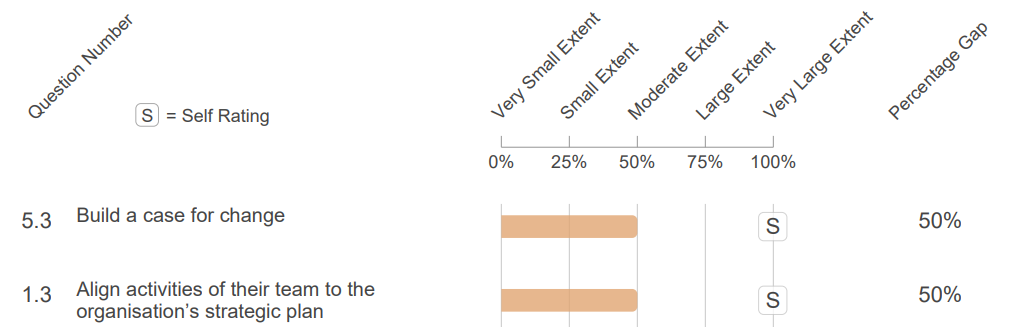 [Speaker Notes: Sophie]
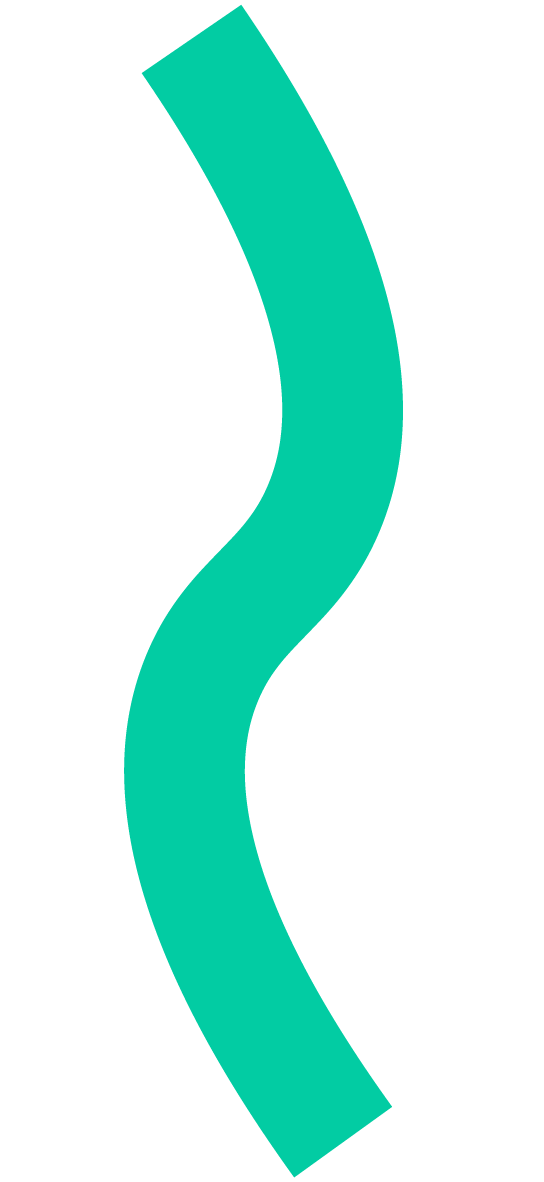 Expectations
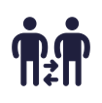 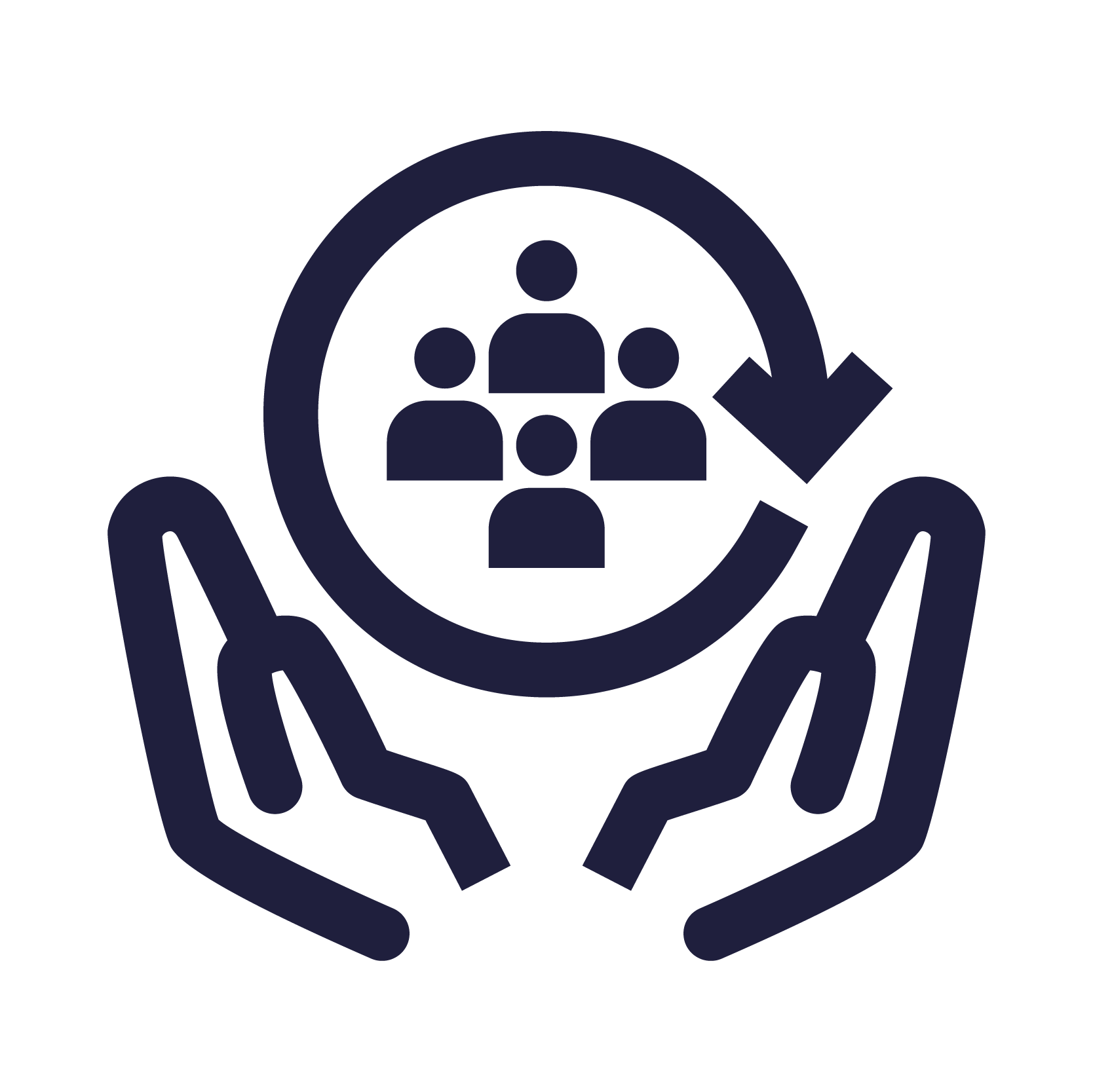 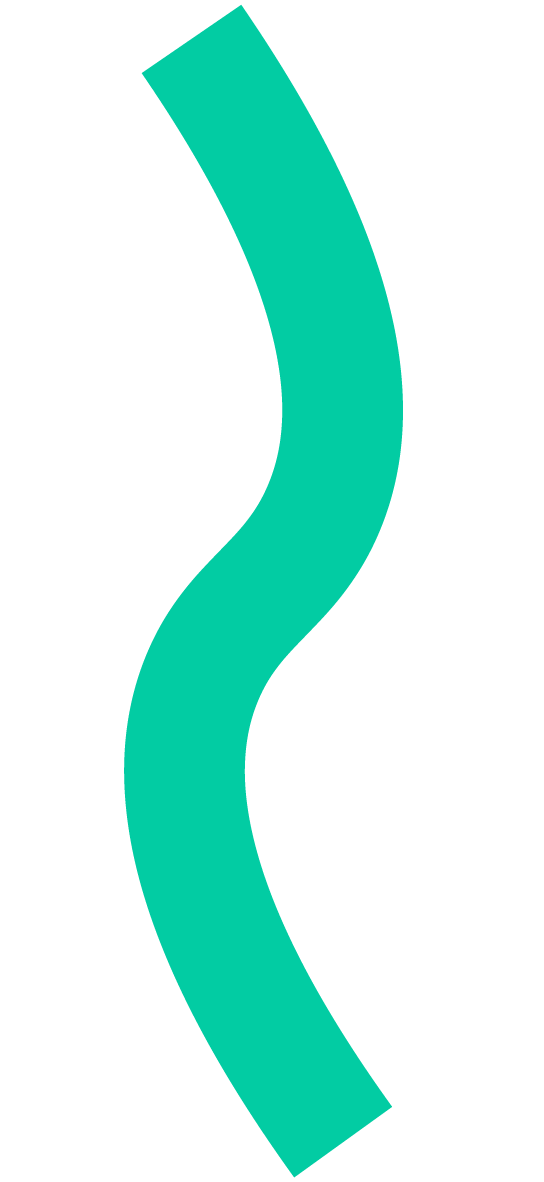 Online Helpdesk
For queries or issues either before or during the programme you would like to pass on to the team, please submit via our online helpdesk.

You can also access this via the ‘Contact us’ link in your welcome email.
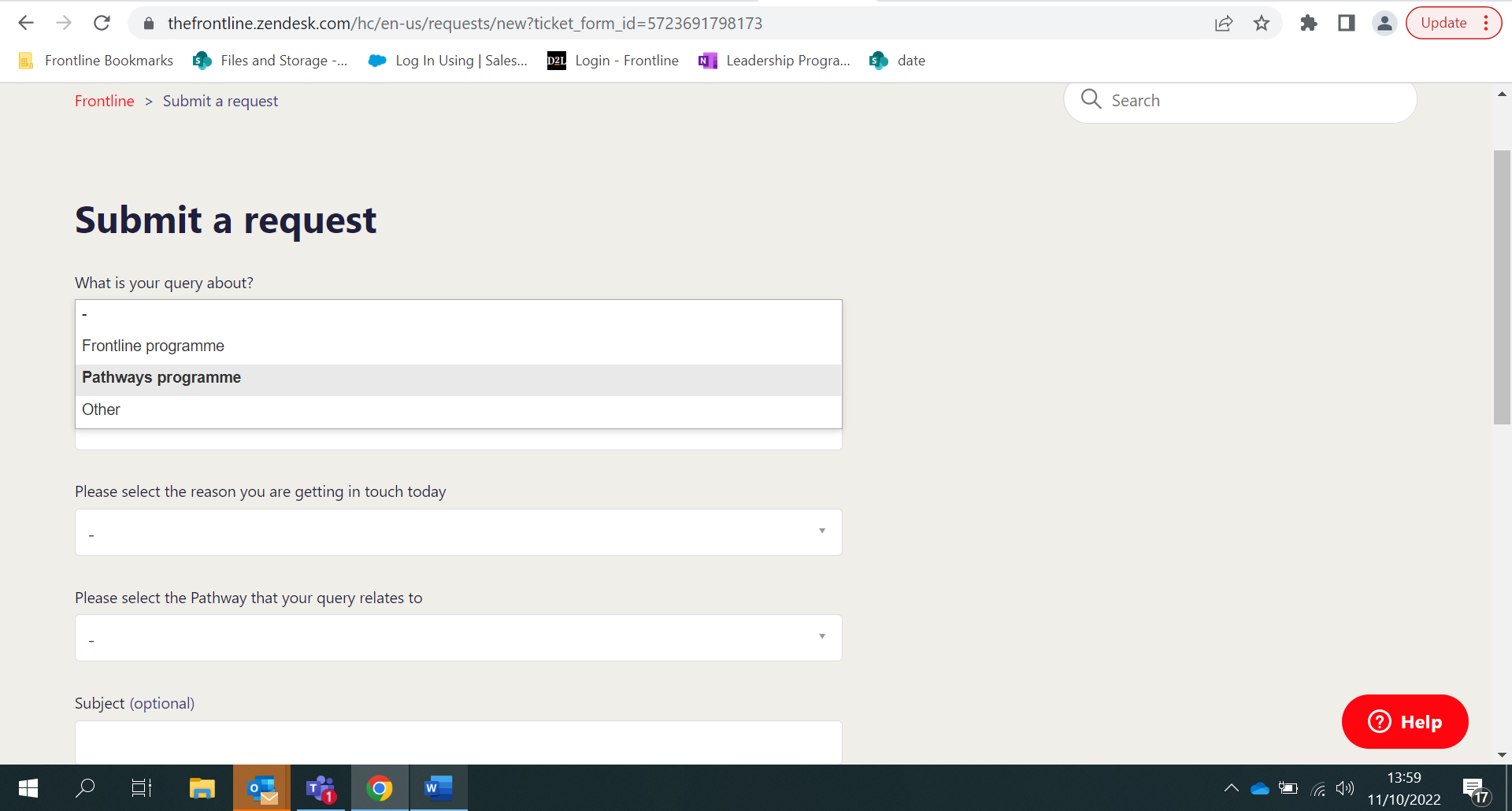 [Speaker Notes: Sophie]
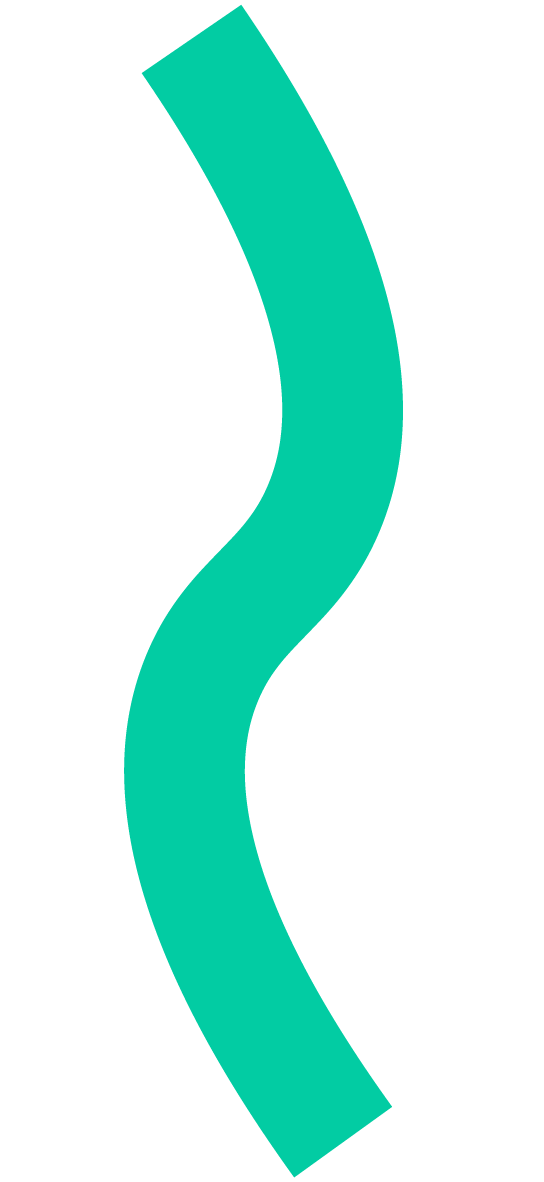 How can you support your Leaders to get the most out of the programme?
Ensuring they have the protected time for the programme requirements 
Enabling them to have the behaviours to maximise their learning from the programme opportunities
Working with them to identify opportunities to help them reach their development goals 
Completing the leadership diagnostics
Contributing to the coaching triads
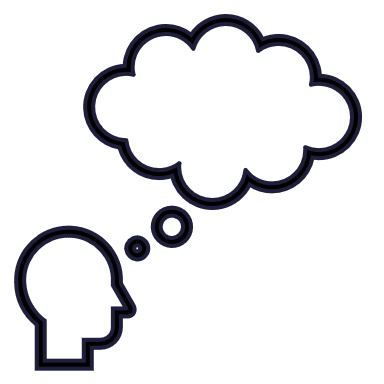 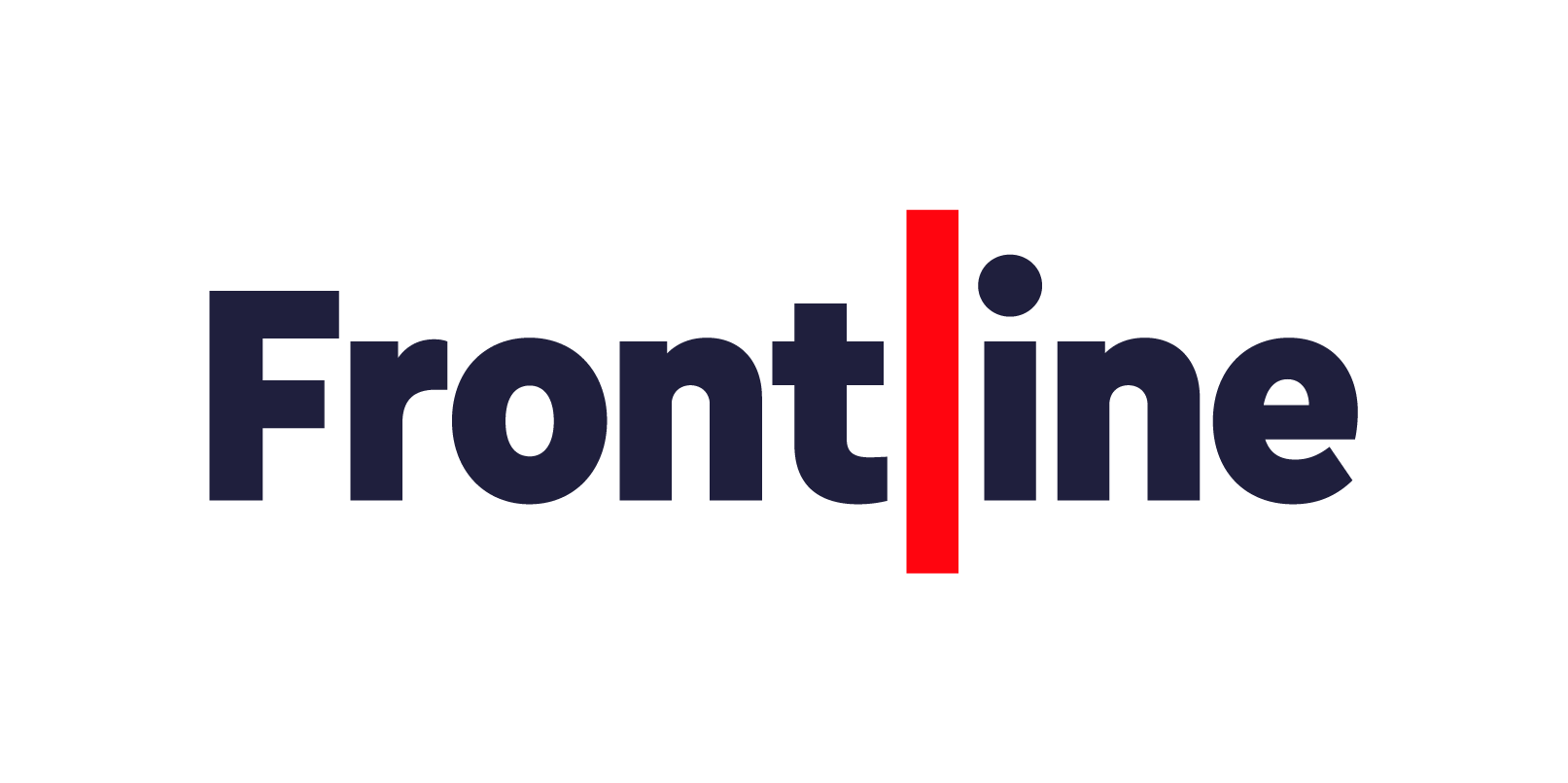 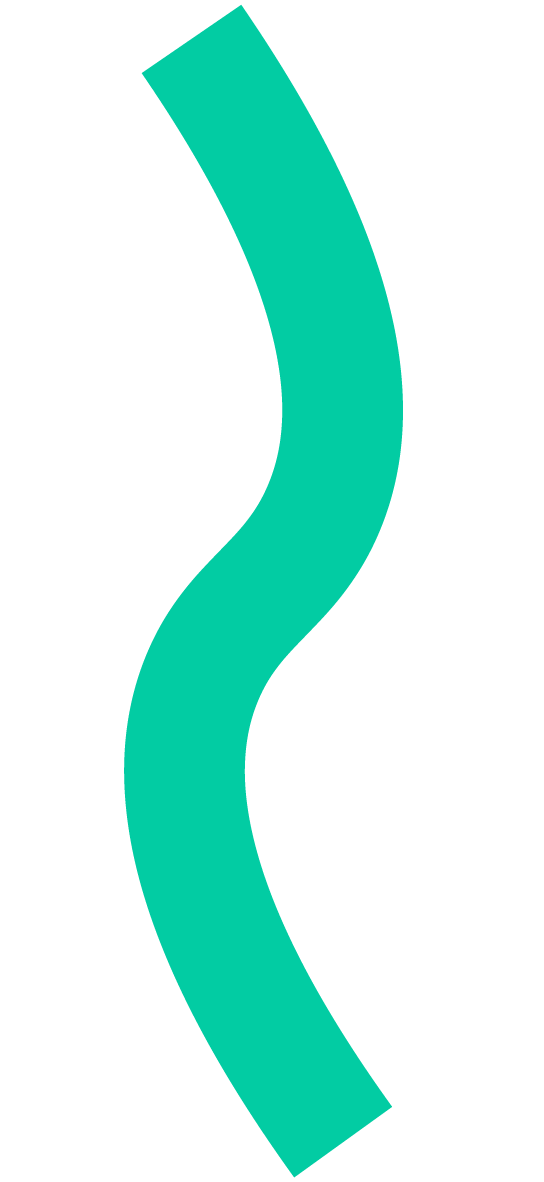 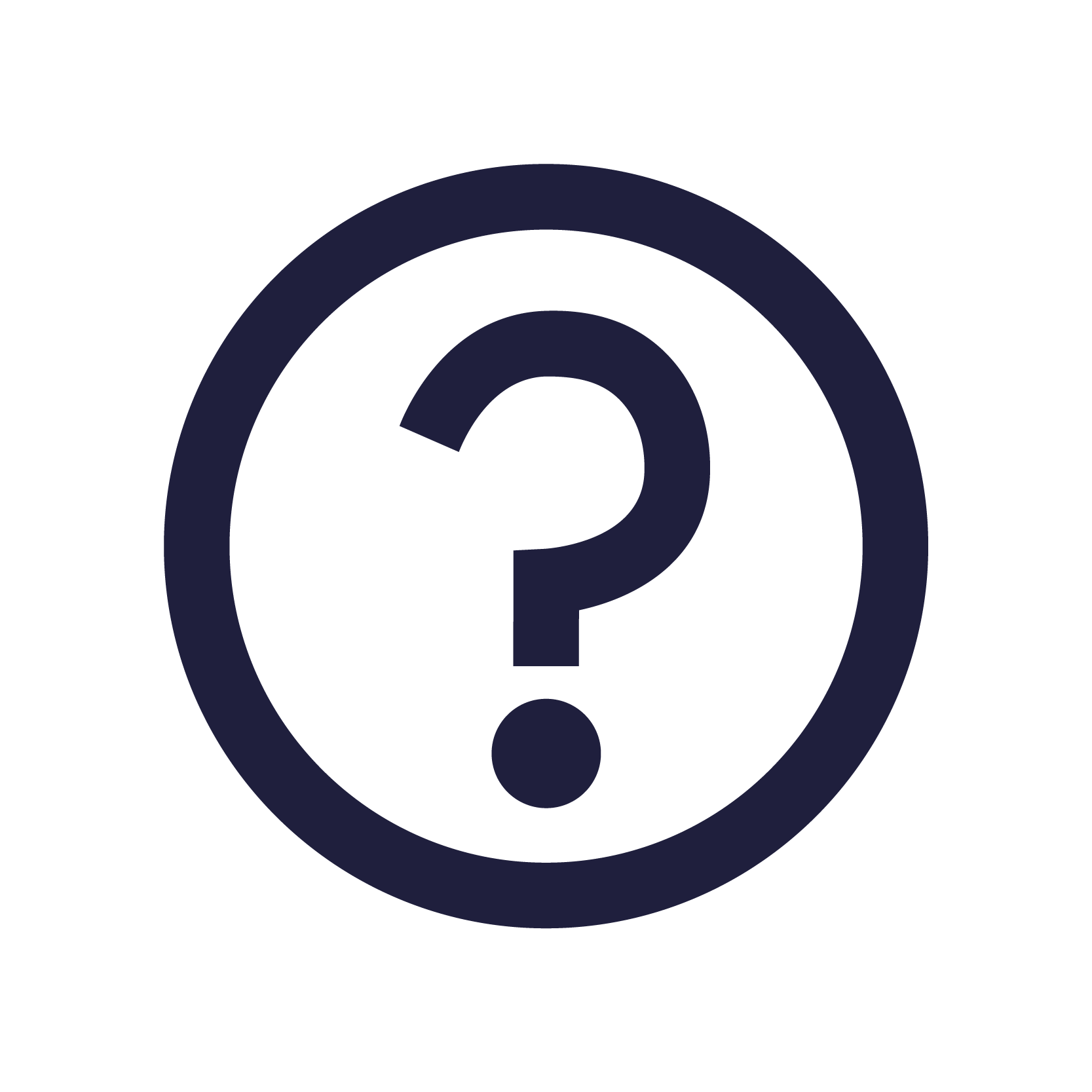 Questions
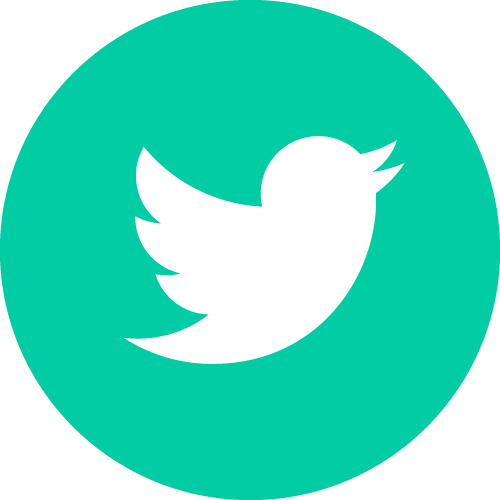 @PathwaysSW

Pathways programme
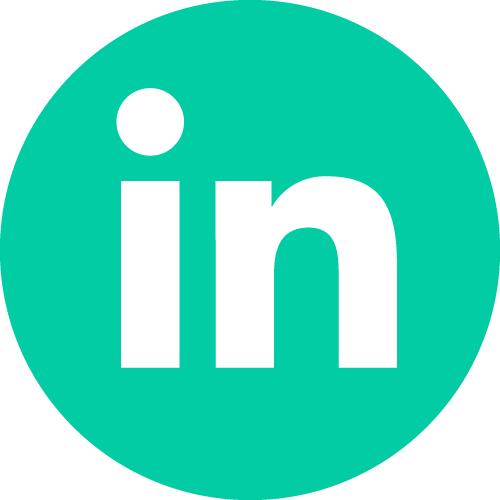 [Speaker Notes: Maria]